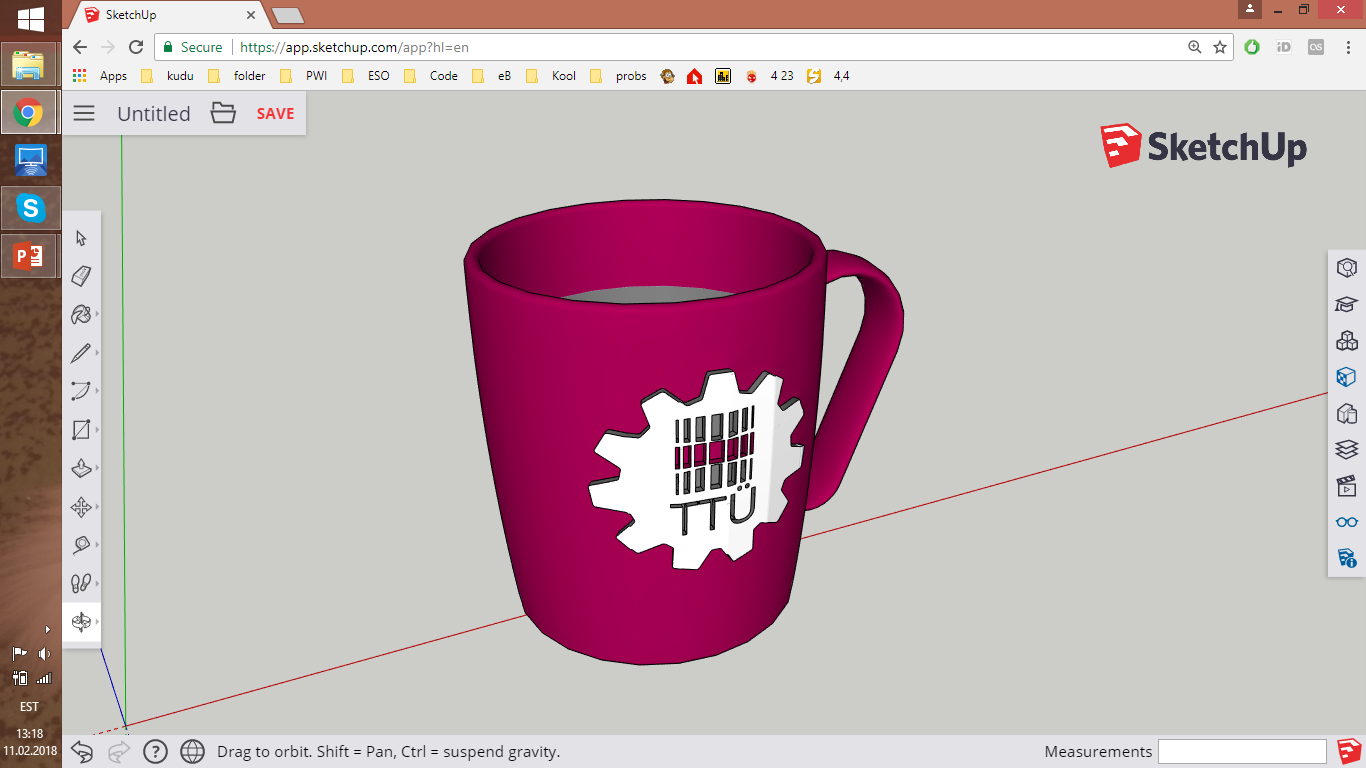 TTÜ logoga kruusi mudeli loomineSketchUp Online’is
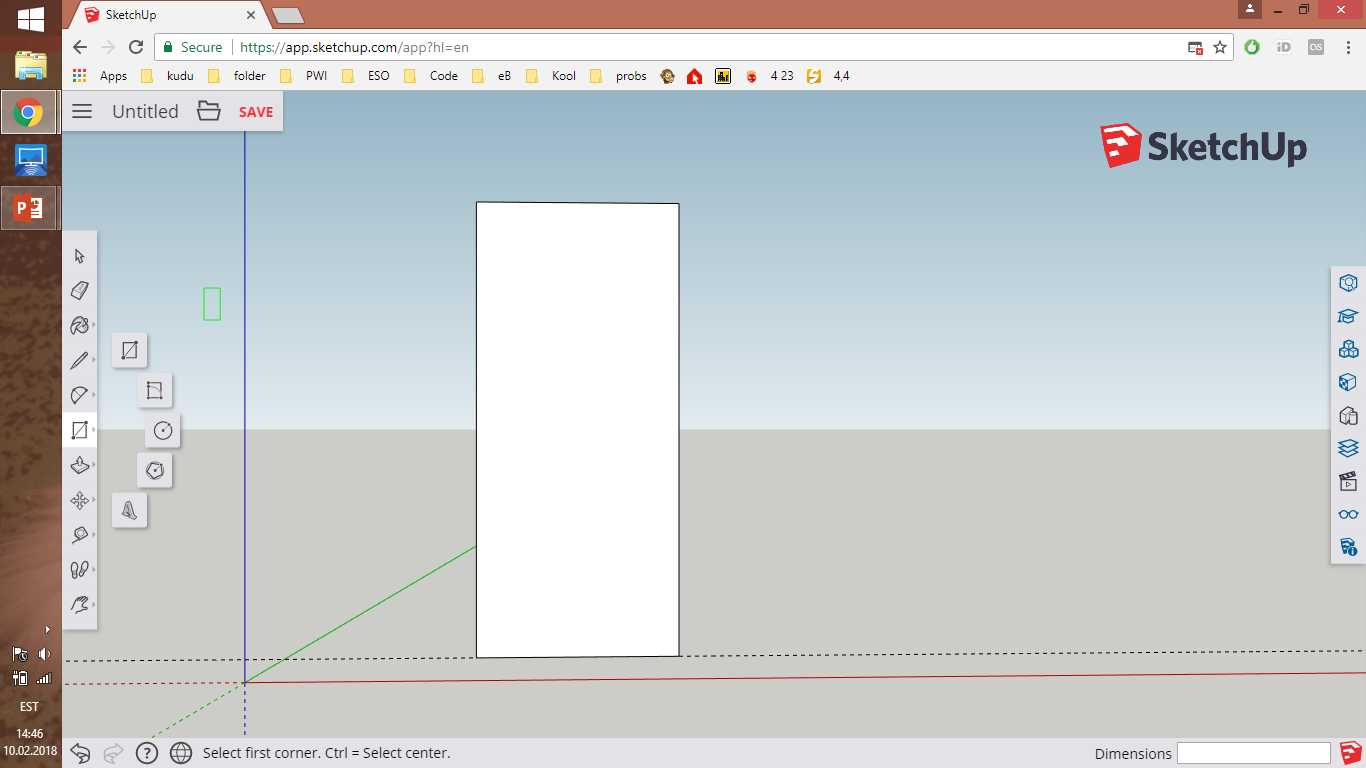 [Speaker Notes: Loome alustuseks ristküliku laiusega 40 mm ning pikkusega 90 mm.]
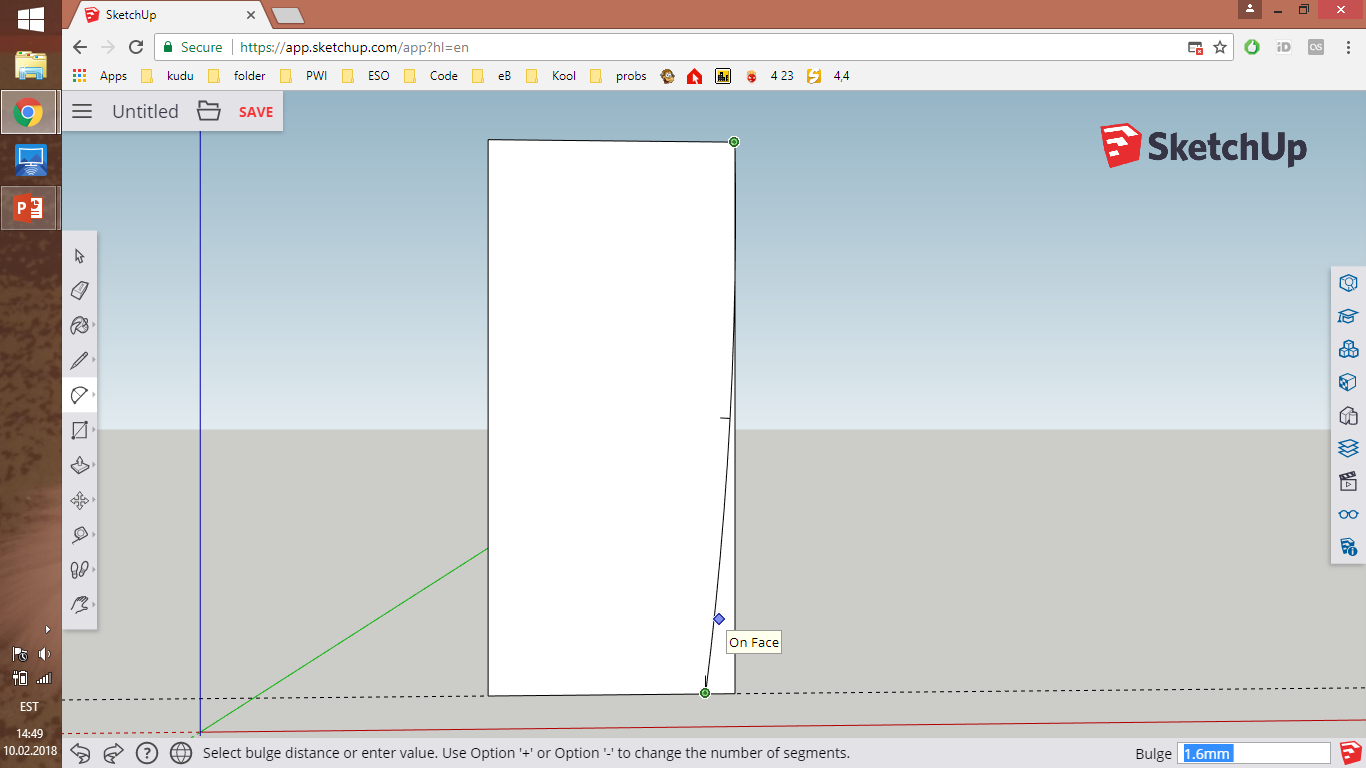 [Speaker Notes: Anname kruusile kumeruse kasutades 2 Point Arc funktsiooni. 
Alumine punkt on servast 4,8 mm kaugusel, ülemine punkt on ristküliku parempoolses nurgas.]
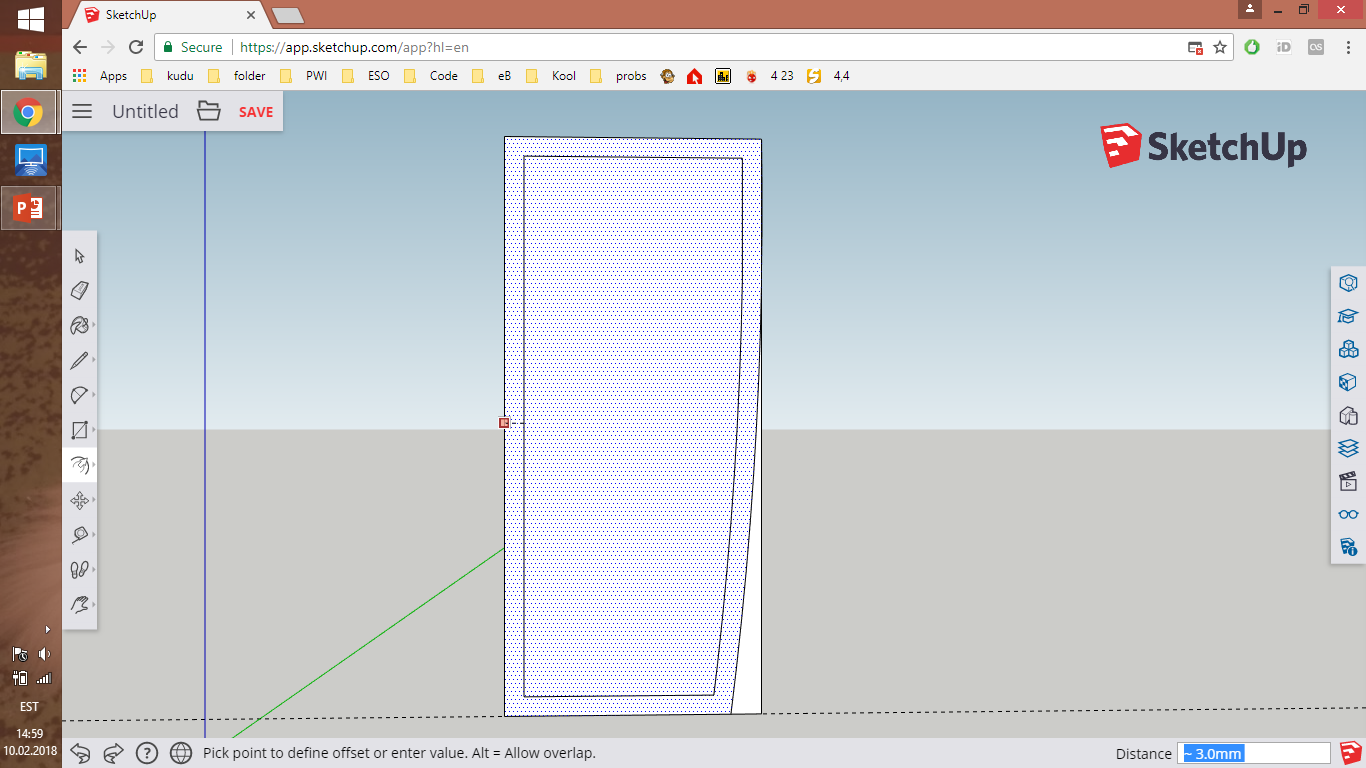 [Speaker Notes: Järgmisena loome piirid kruusi sisemuse jaoks. Selleks kasutame Offset funktsiooni.
Kui soovime 3 mm paksust kruusi, peaks Distance olema samuti (-)3 mm.]
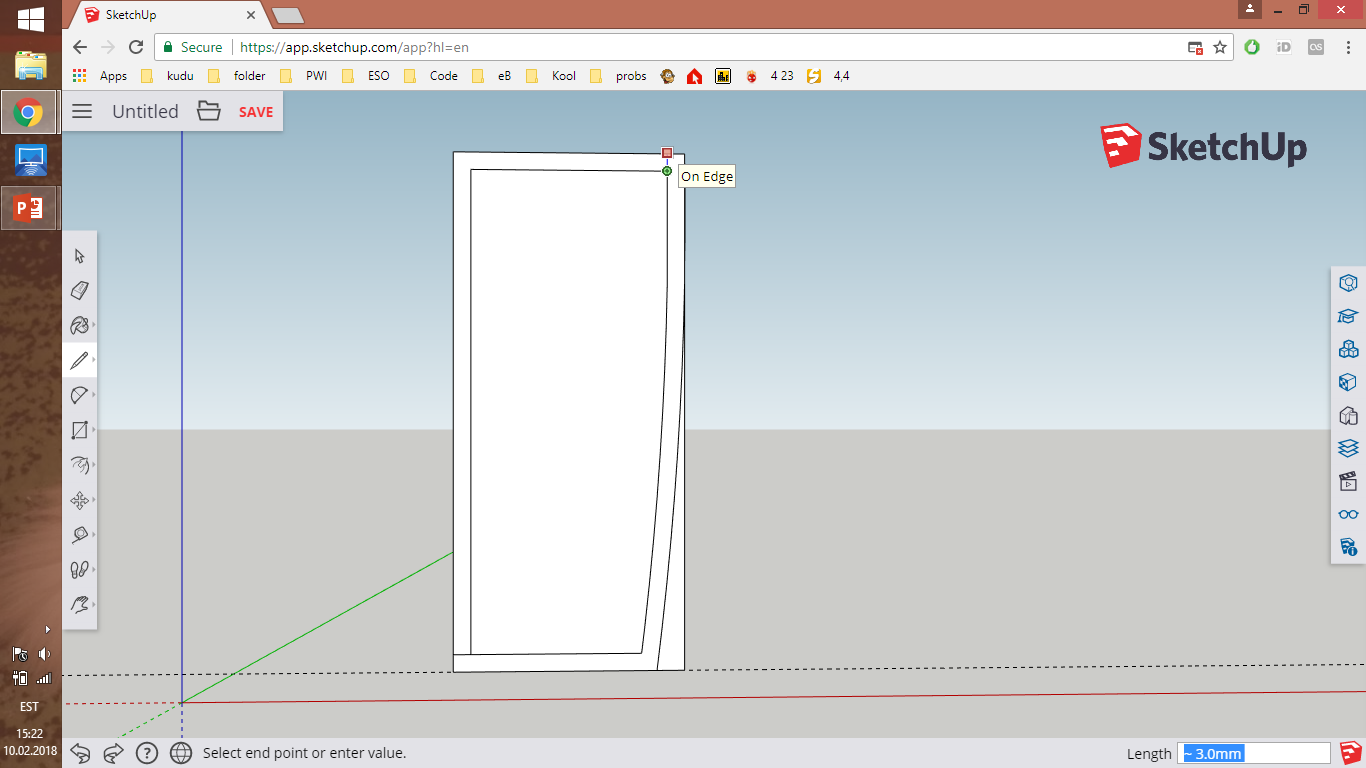 [Speaker Notes: Et eraldada kruusi külgmist ja alumist serva muust ebavajalikust, pikendame kruusi sisemisi jooni ristküliku servadeni. Jälgime, et pikendatud jooned oleksid paralleelsed välimiste servade joontega.]
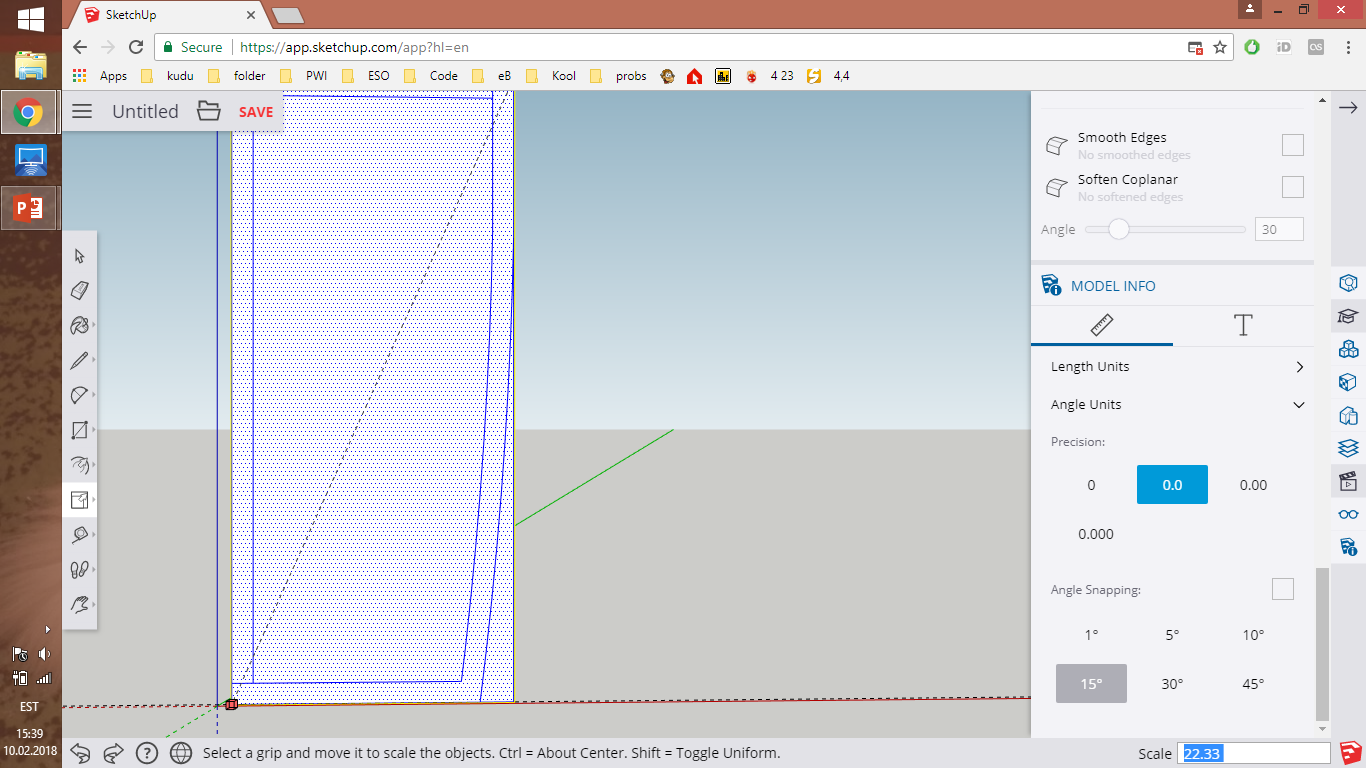 [Speaker Notes: Järgmisena soovime lisada kumeraid nurki. 
Kuna 2 Point Arc ei toimi väikeste mõõtudega töötades, suurendame kogu objekti.
Selleks valime terve objekti ning suurencame seda Scale funktsiooniga.]
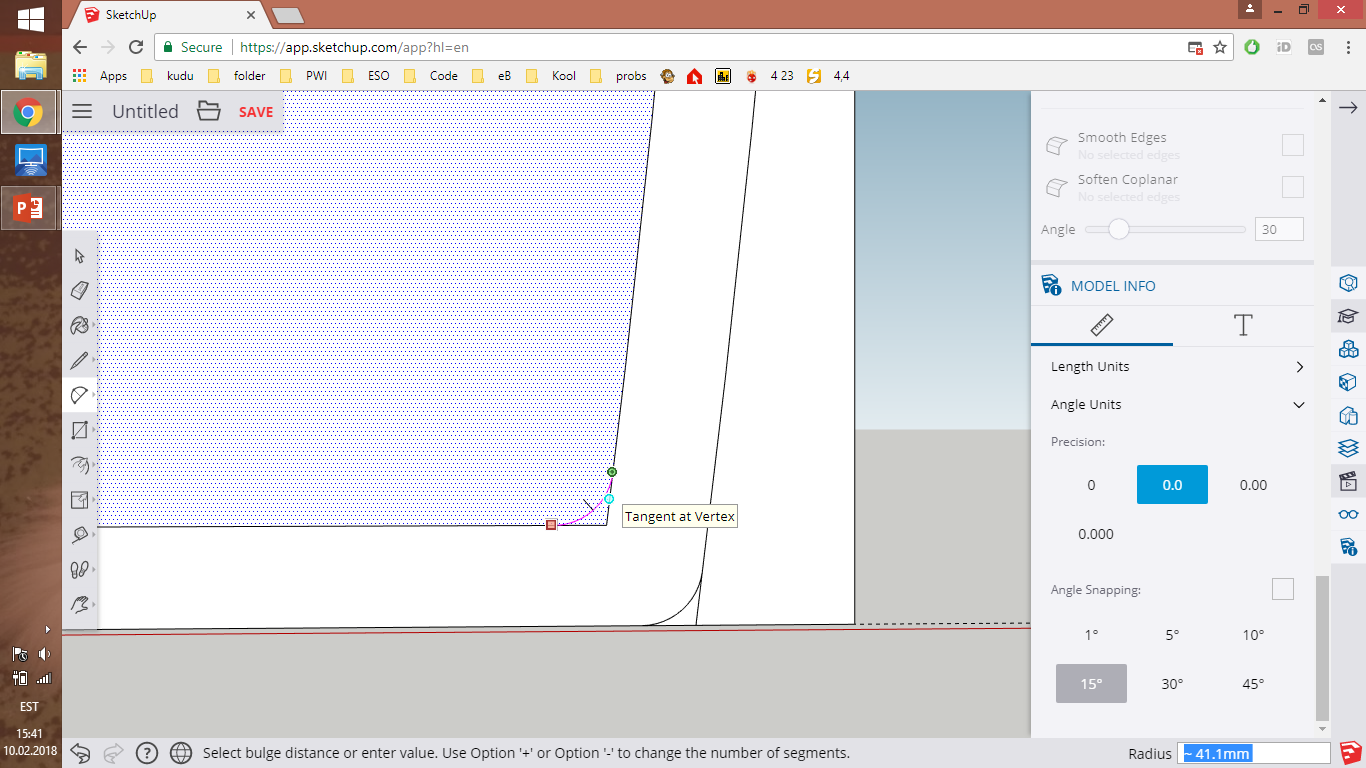 [Speaker Notes: Nüüd on võimalik 2 Point Arci kasutada. Lisame soovitud kumeruse kruusi nurkadele.]
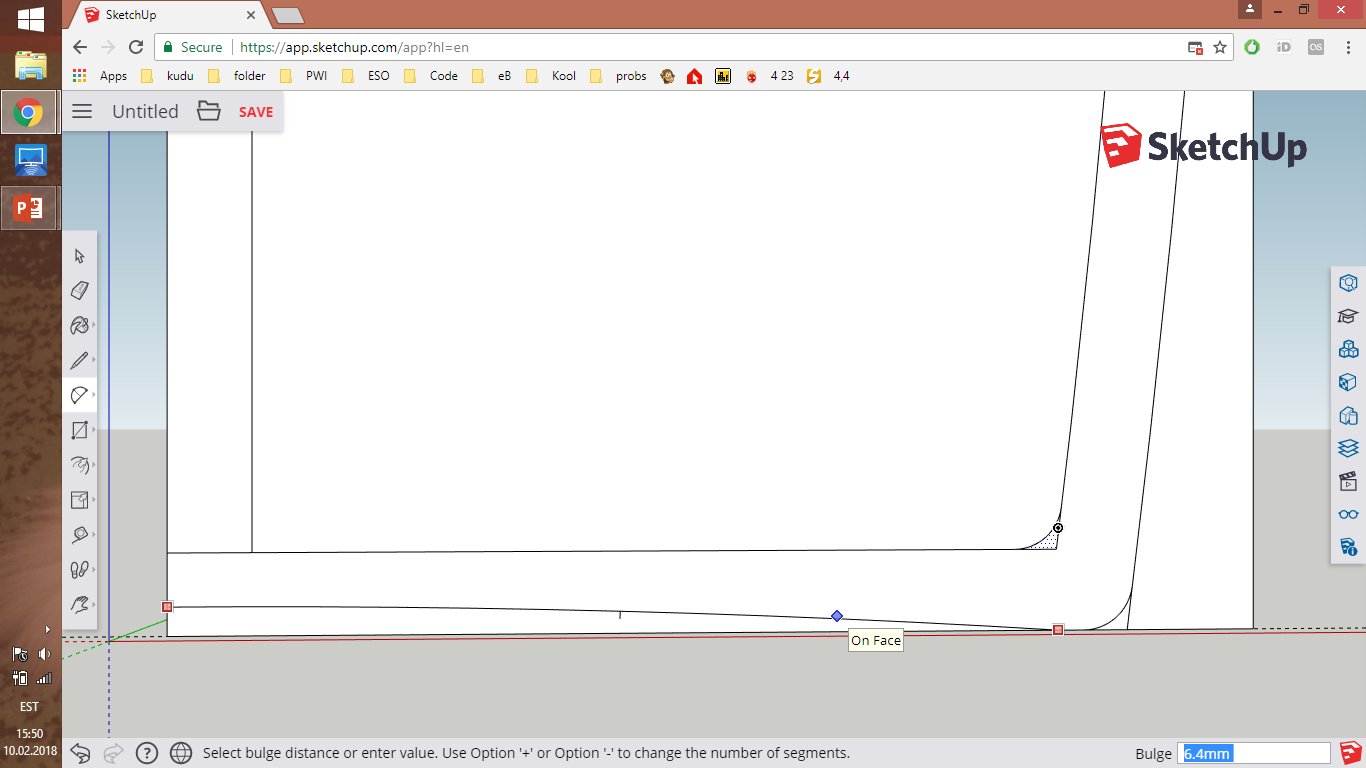 [Speaker Notes: Kuna üldiselt on ka kruusi põhi kumer, lisame ka sinna 2 Point Arciga soovitud kõrgusele soovitud kumerusega joone.]
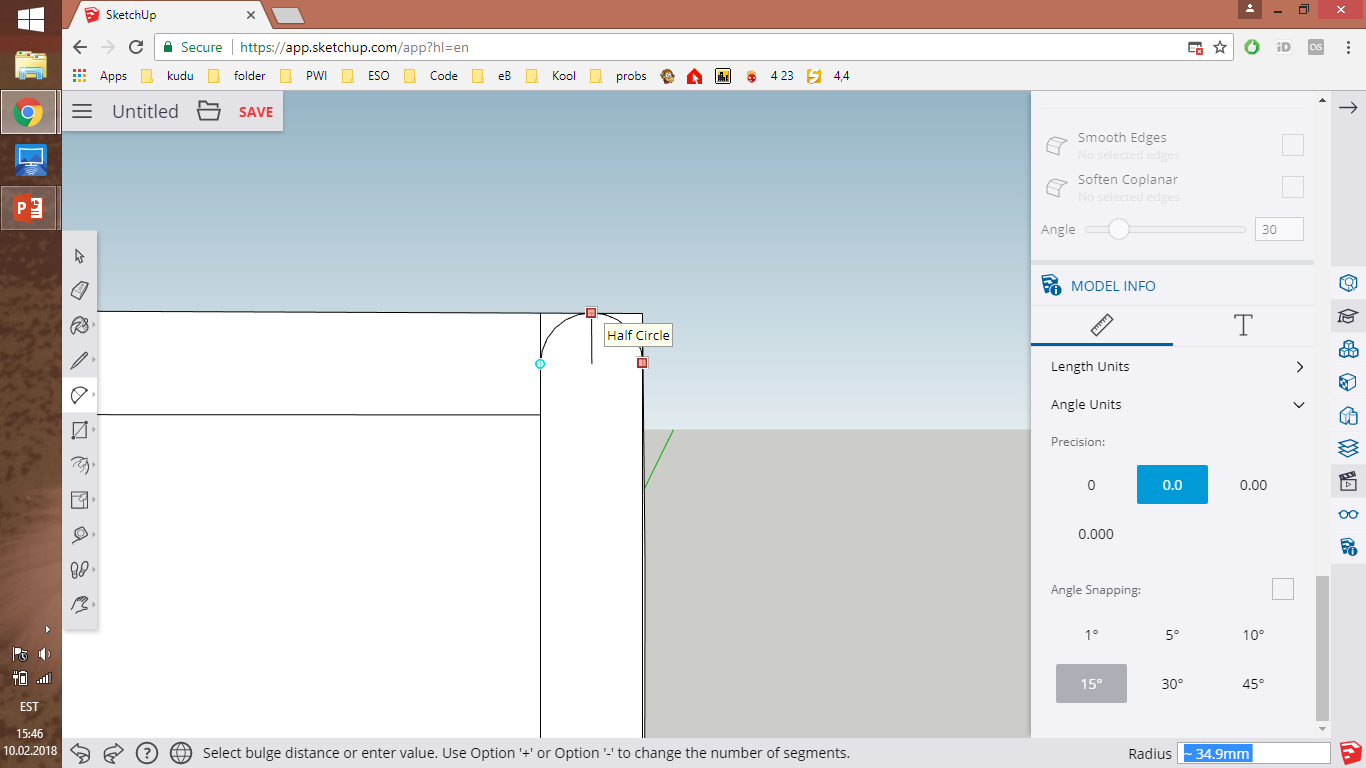 [Speaker Notes: Teeme ka kruusi serva 2 Point Arciga kumeraks.]
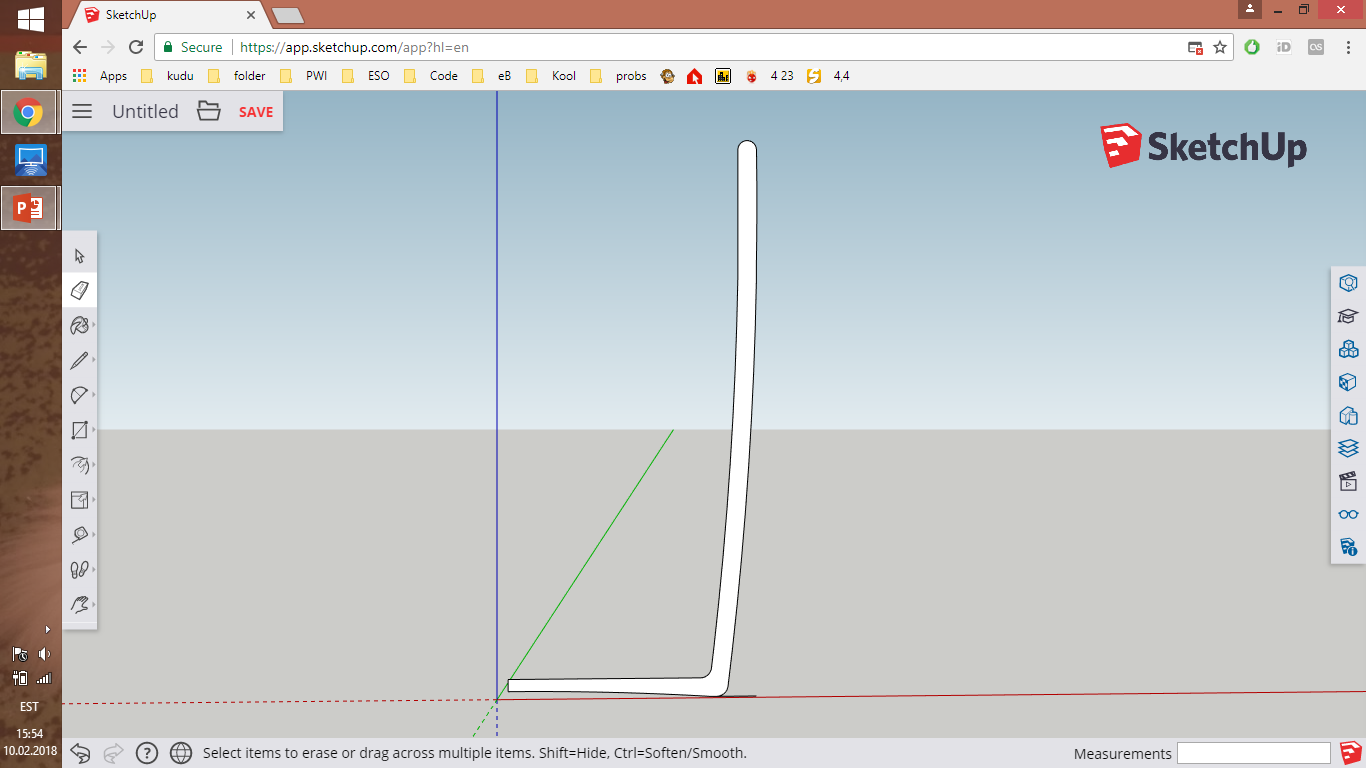 [Speaker Notes: Kustutame ära üleliigsed jooned.]
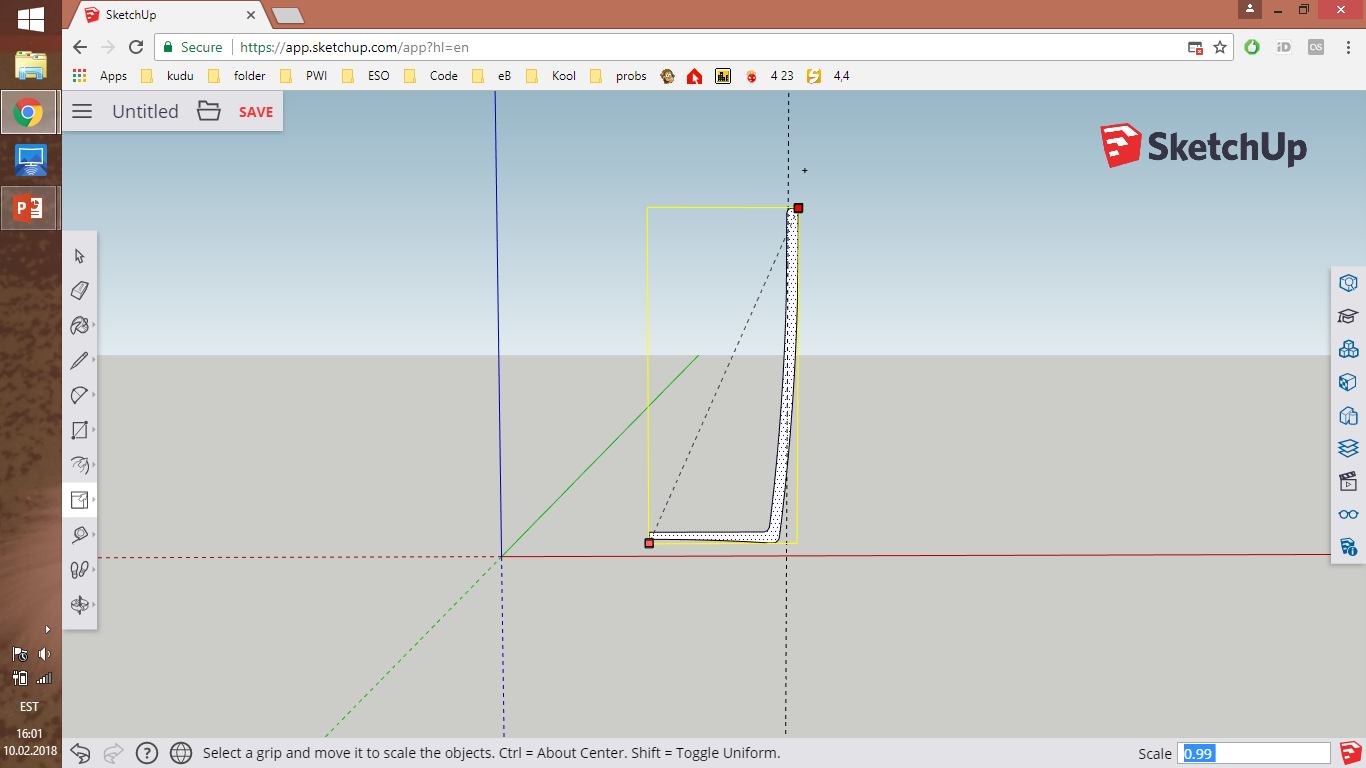 [Speaker Notes: Viime objekti tagasi algsesse mõõtu.
Measure Tape’iga saad kontrollida, kas mõõdud on samad mis algselt.]
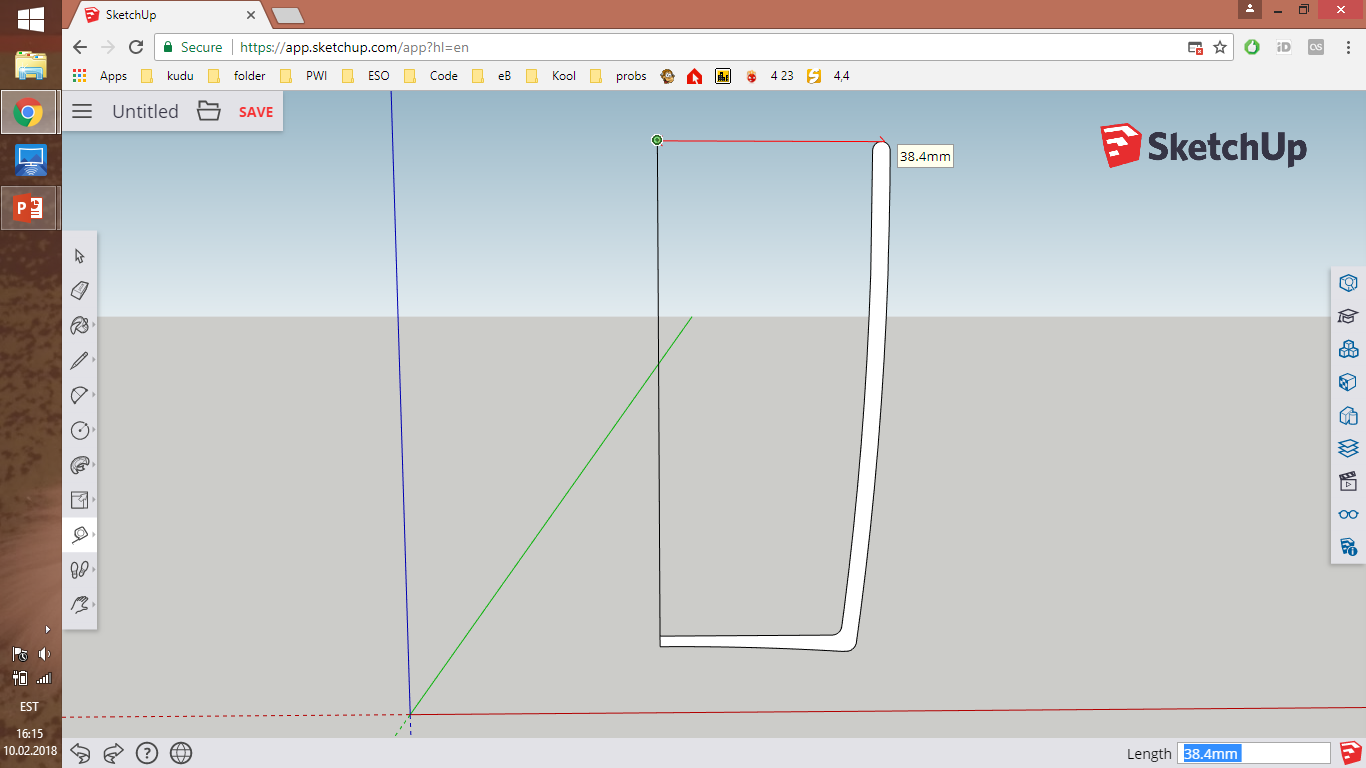 [Speaker Notes: Et objekt kruusi kuju võtaks, tõmbame ‘’kruusi keskelt’’ vertikaalse joone, mis oleks kruusi servaga samal kõrgusel (pildil mõõdulindiga näidatud et joon tõepoolest on samal kõrgusel.]
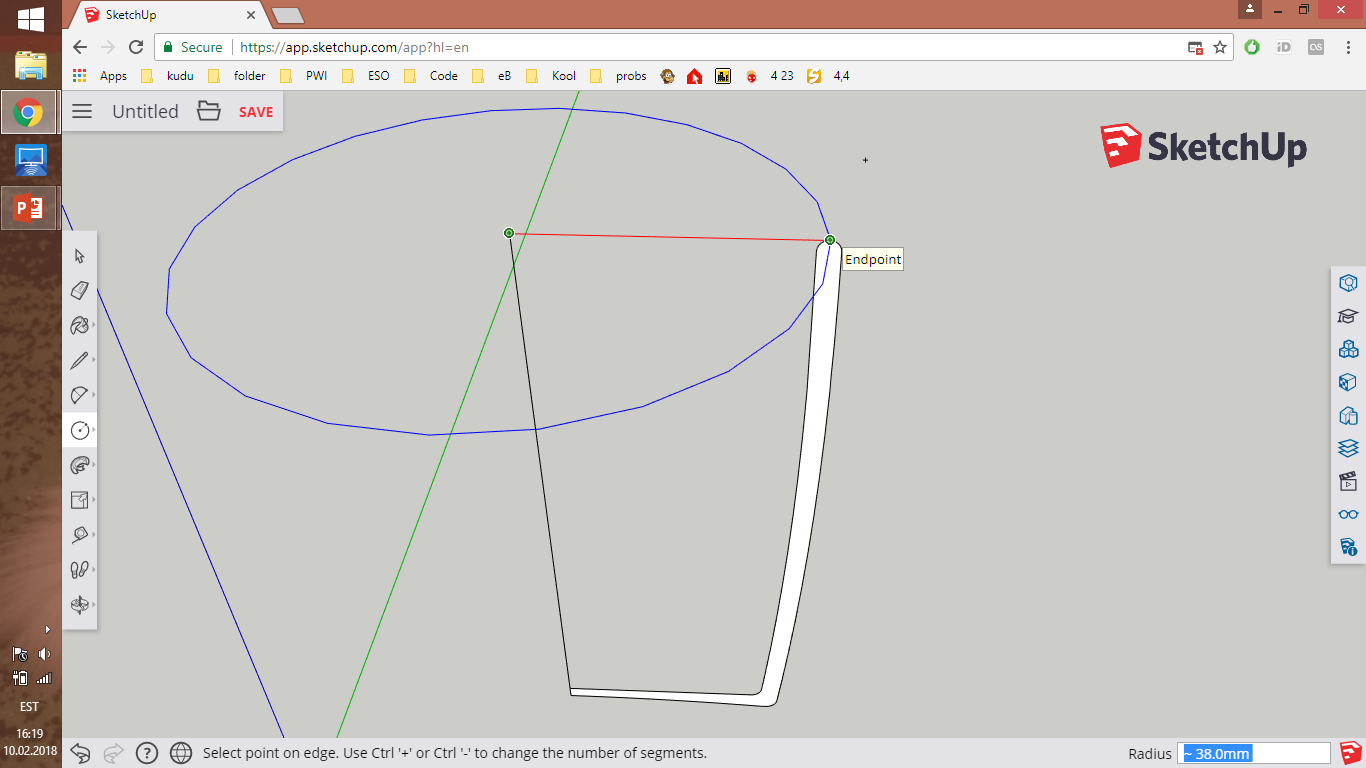 [Speaker Notes: Nüüd lisame ringi, mille keskpunktiks on eelnevalt lisatud joon.]
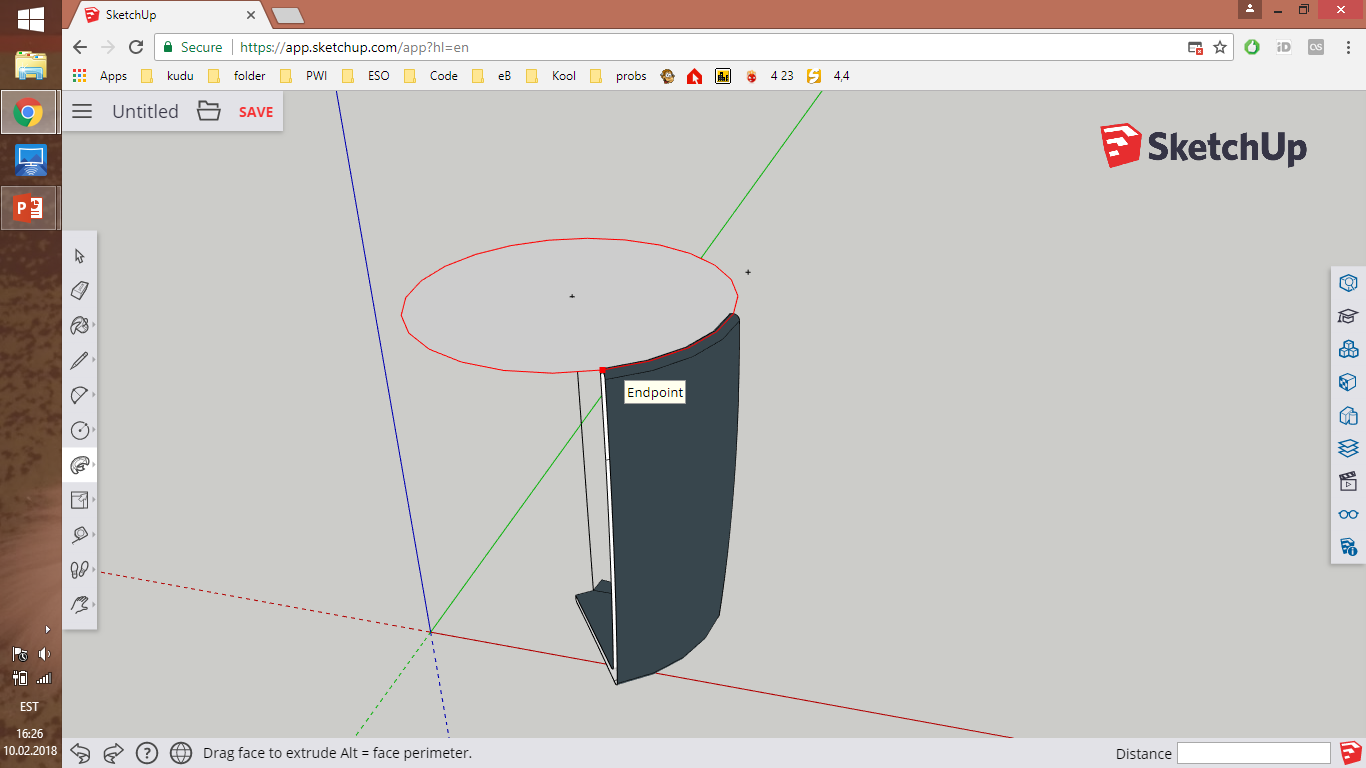 [Speaker Notes: Selekteerime objekti mis hetkel on L kujuga. Võtame Follow Me tööriista ja hakkame objekti tõmbama ringiratast.]
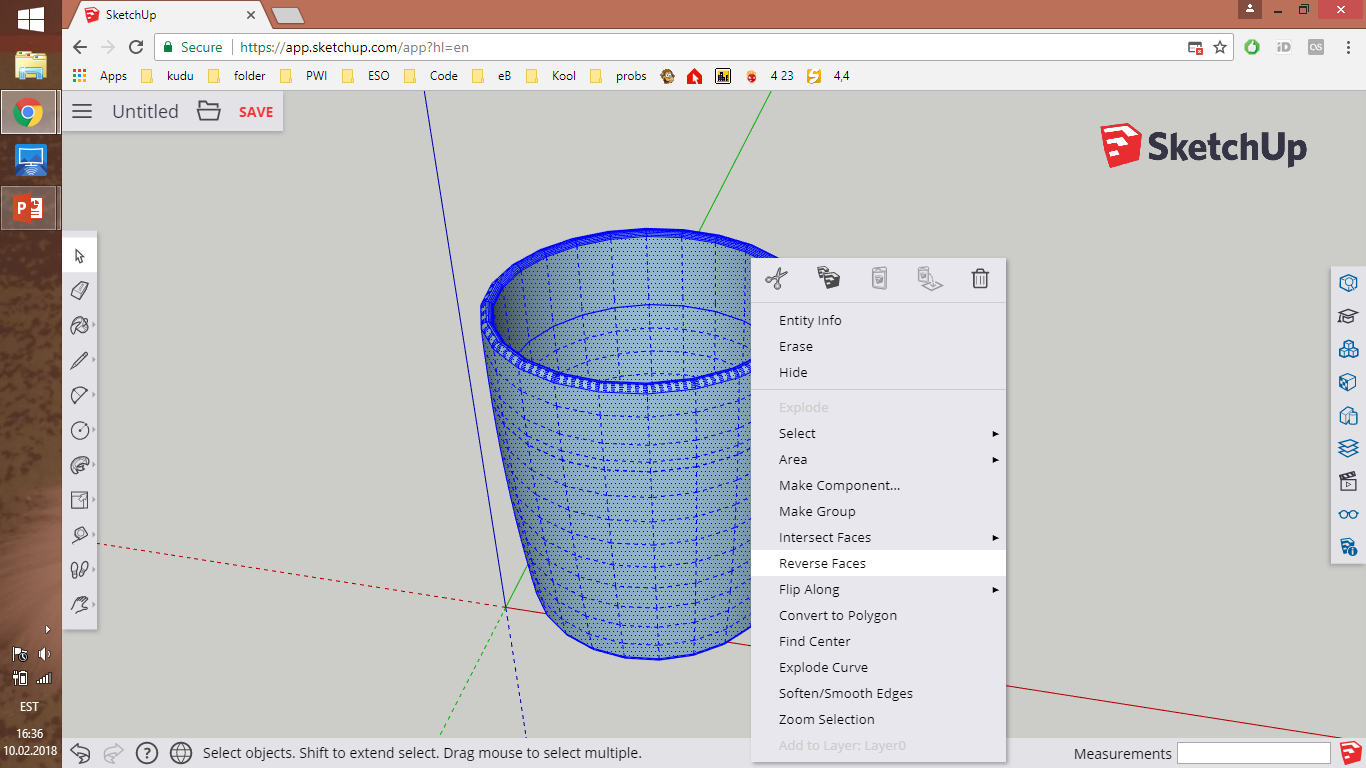 [Speaker Notes: Kustutame lisatud ringi kruusi kohal ning vertikaalse joone selle keskel. Selekteerime kogu objekti ning parema hiireklõpsuga selle peale vajutades valime menüüst Reverse Faces.]
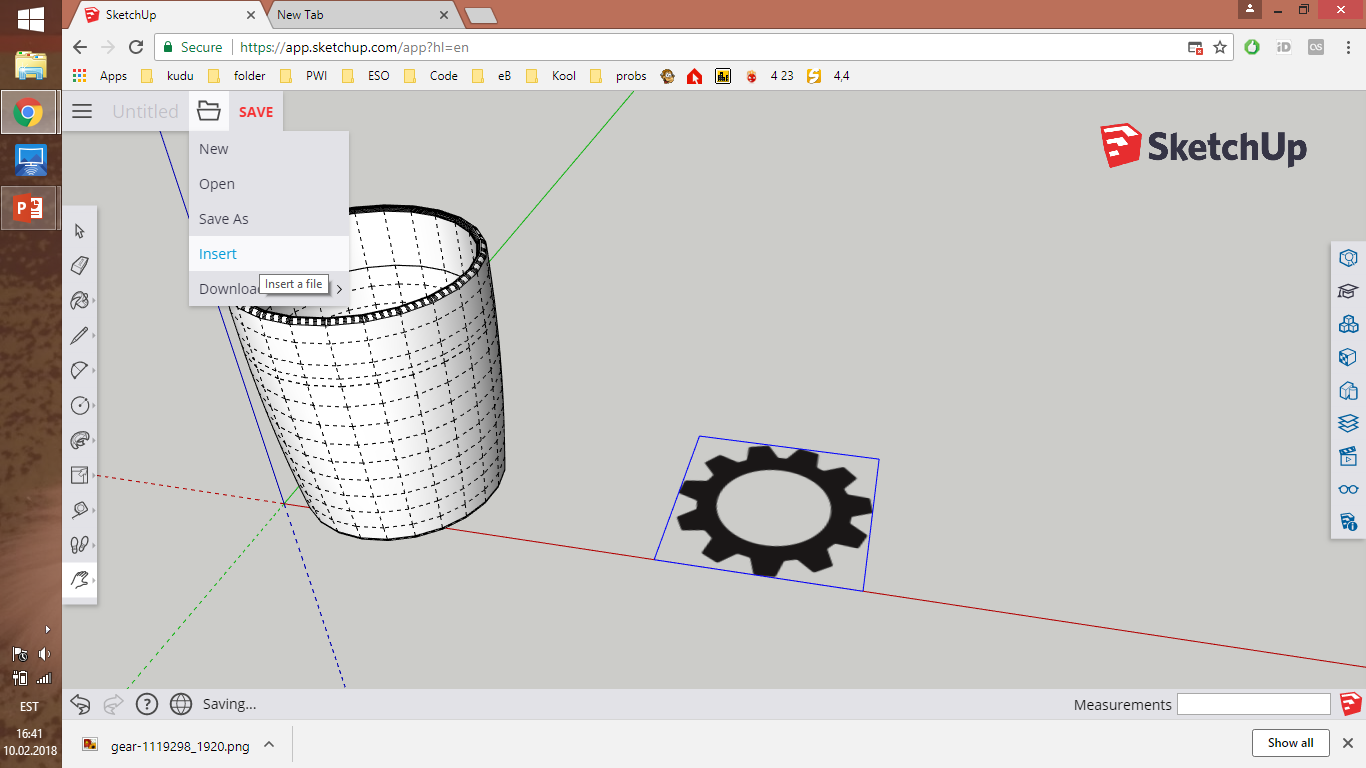 [Speaker Notes: Lae alla pilt hammasrattast ning vali ülemiselt ribalt kaustiku märk ning Insert, lohista fail sinna või vali käsitsi faili asukoht. 
Pildi importimisel oma projekti vali, et pilt oleks Image, mitte Material.]
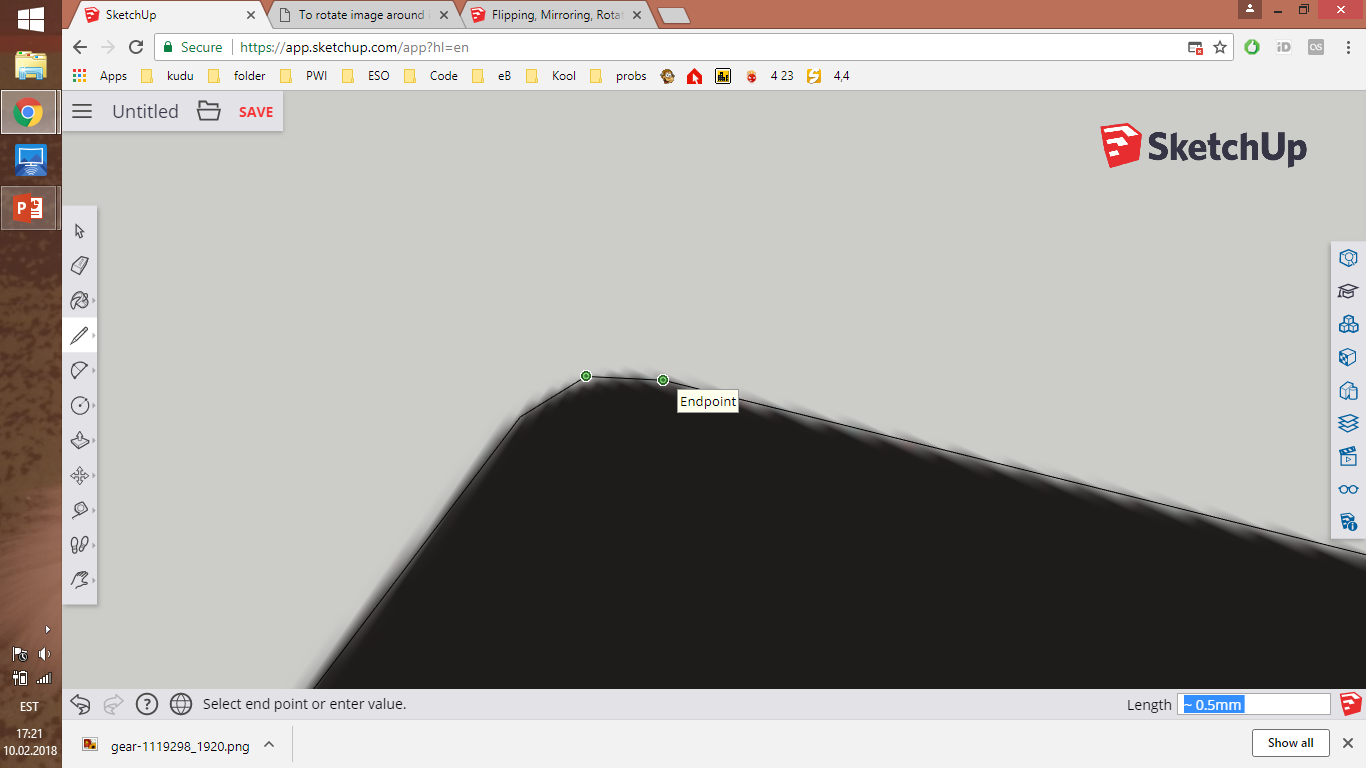 [Speaker Notes: Pencil tööriistaga tõmba üle hammasratta kontuur pideva joonena.]
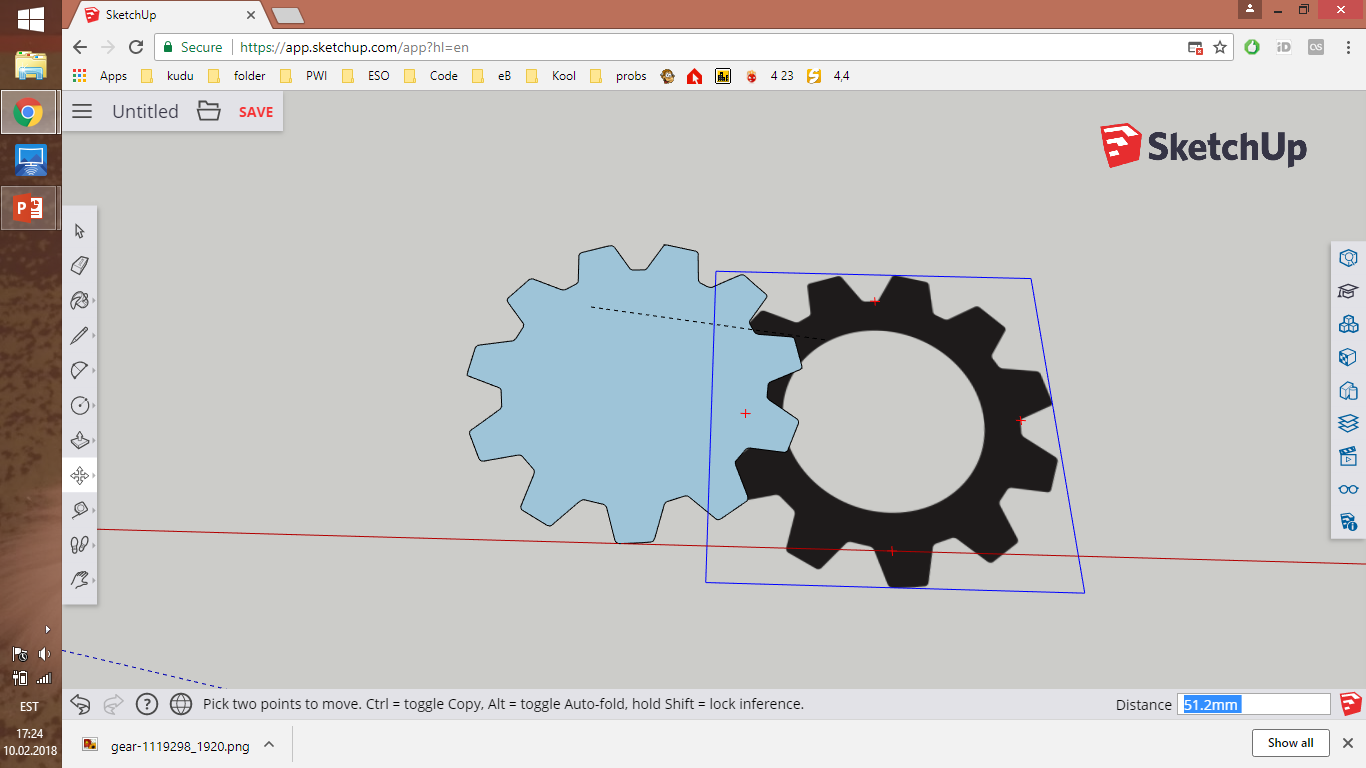 [Speaker Notes: Kui kõik jooned on omavahel ühendatud, muutub joonistatud objekt siniseks. Pildi võib joonistatud hammasratta alt ära liigutada ning kustutada.]
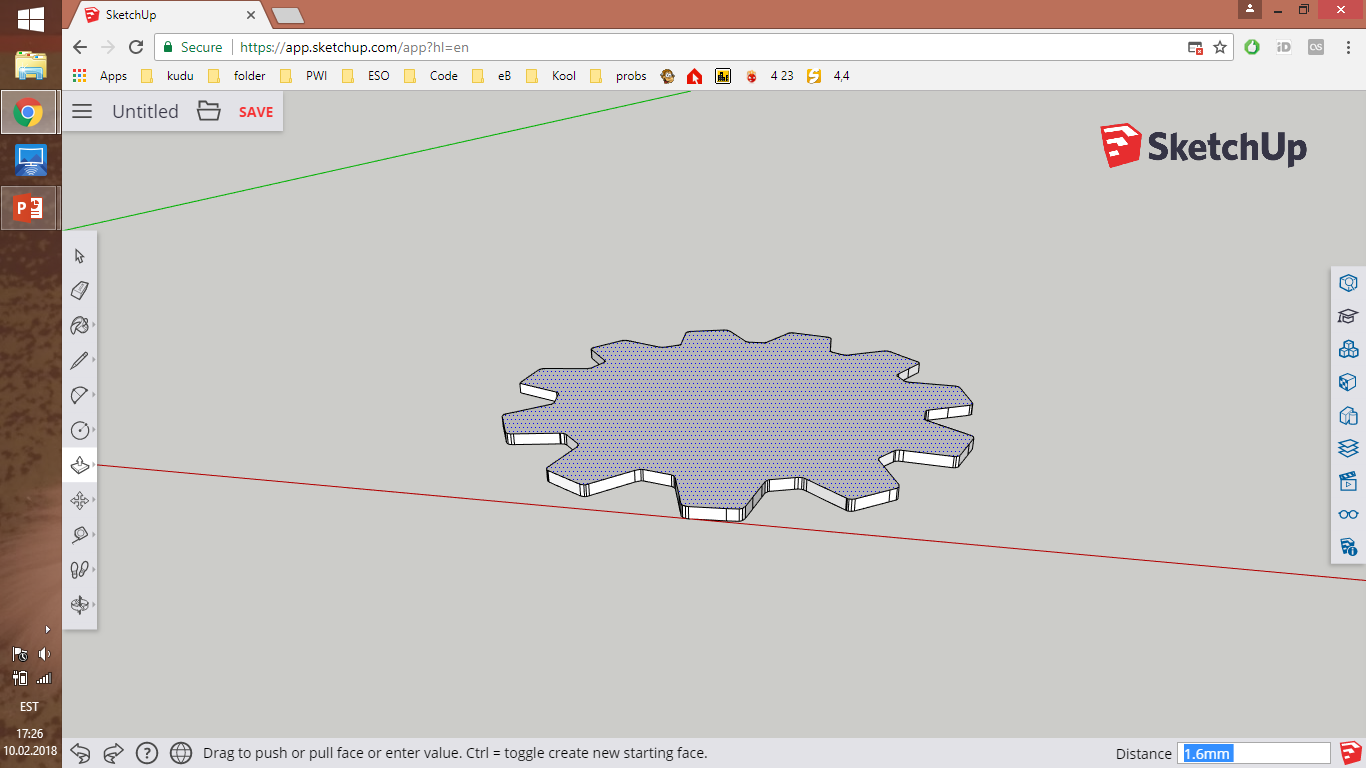 [Speaker Notes: Selekteeri hammasratas ning vali Push/Pull tööriist ning anna hammasrattale soovitud paksus (nt 1,6 mm).]
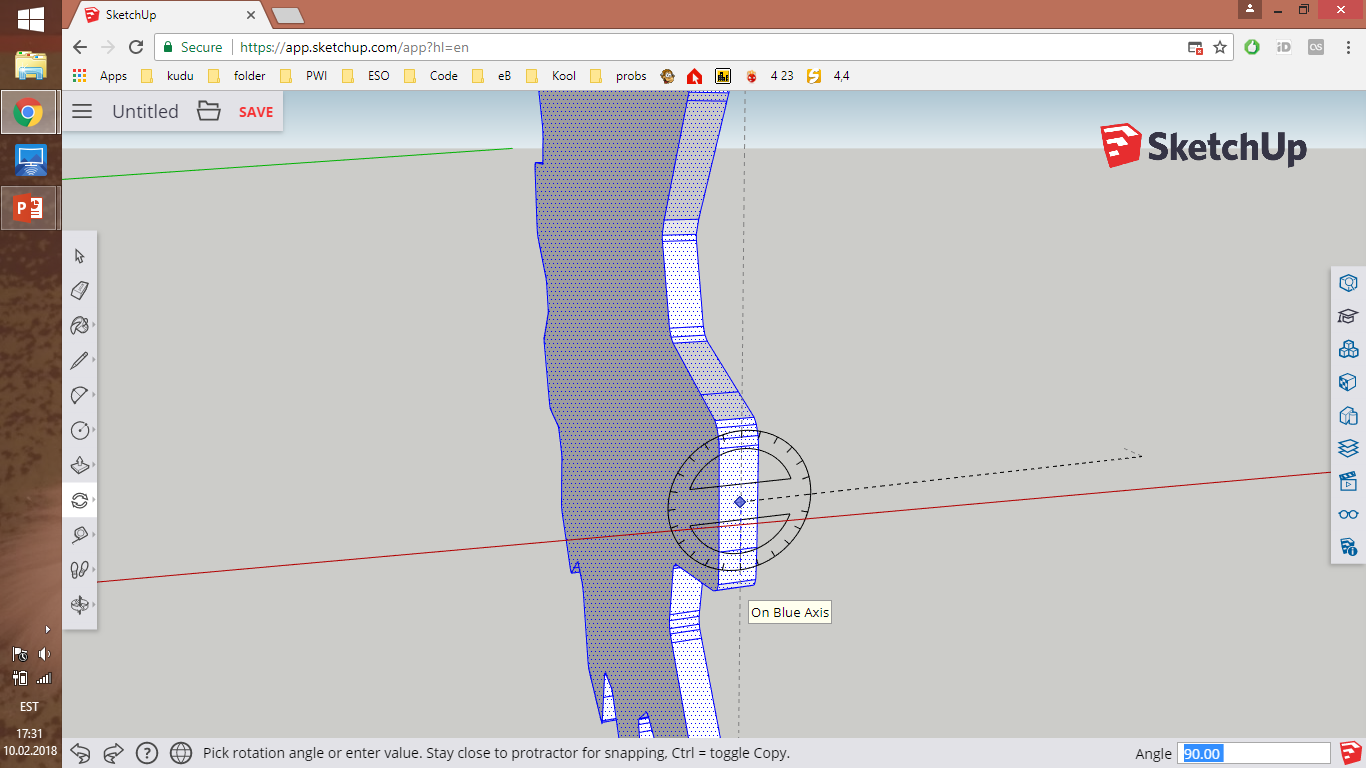 [Speaker Notes: Vali terve hammasratas (mitte ainult pealmine osa) ning vali Rotate rööriist ning keera hammasratast 90 kraadi, et see oleks püstine.]
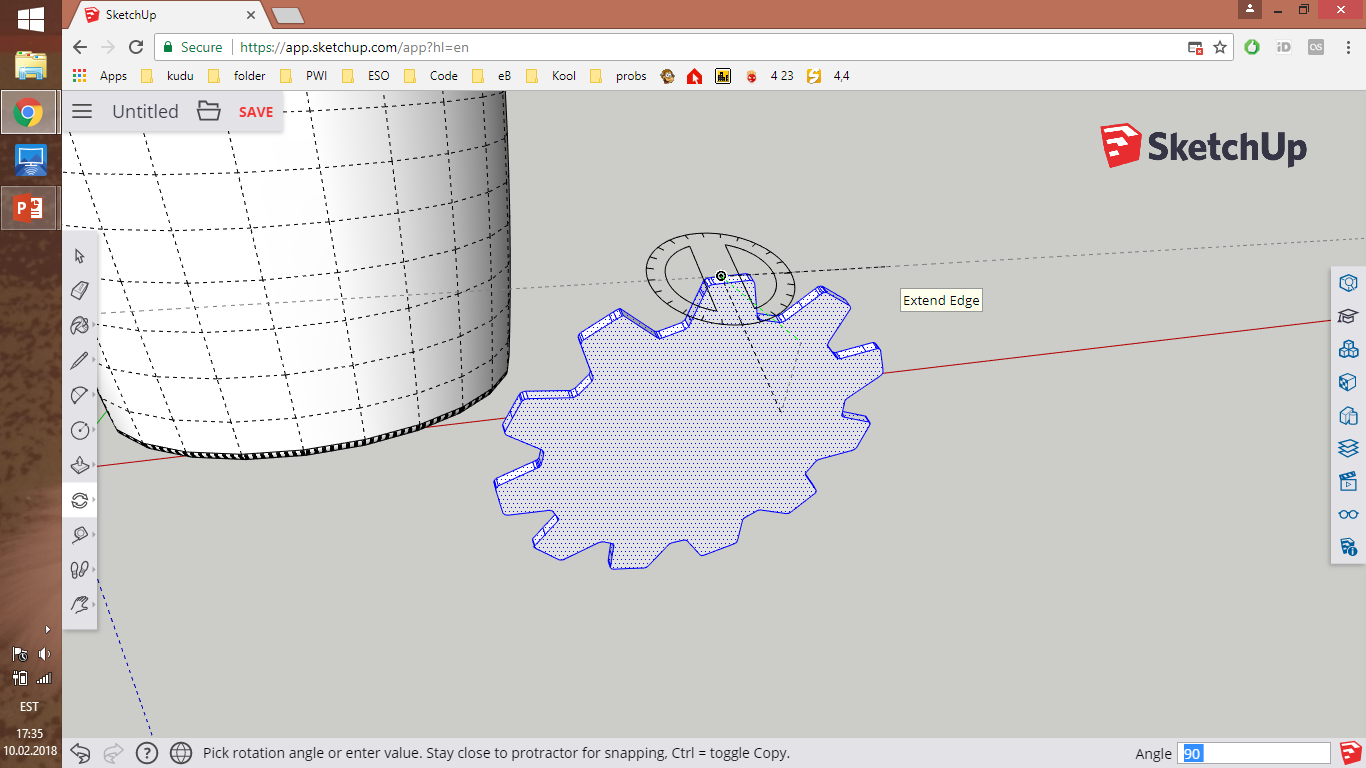 [Speaker Notes: Vali uuesti terve hammasratas ning keera seda ka teistpidi et see oleks enam-vähem kruusi küljega sama suure nurga all.]
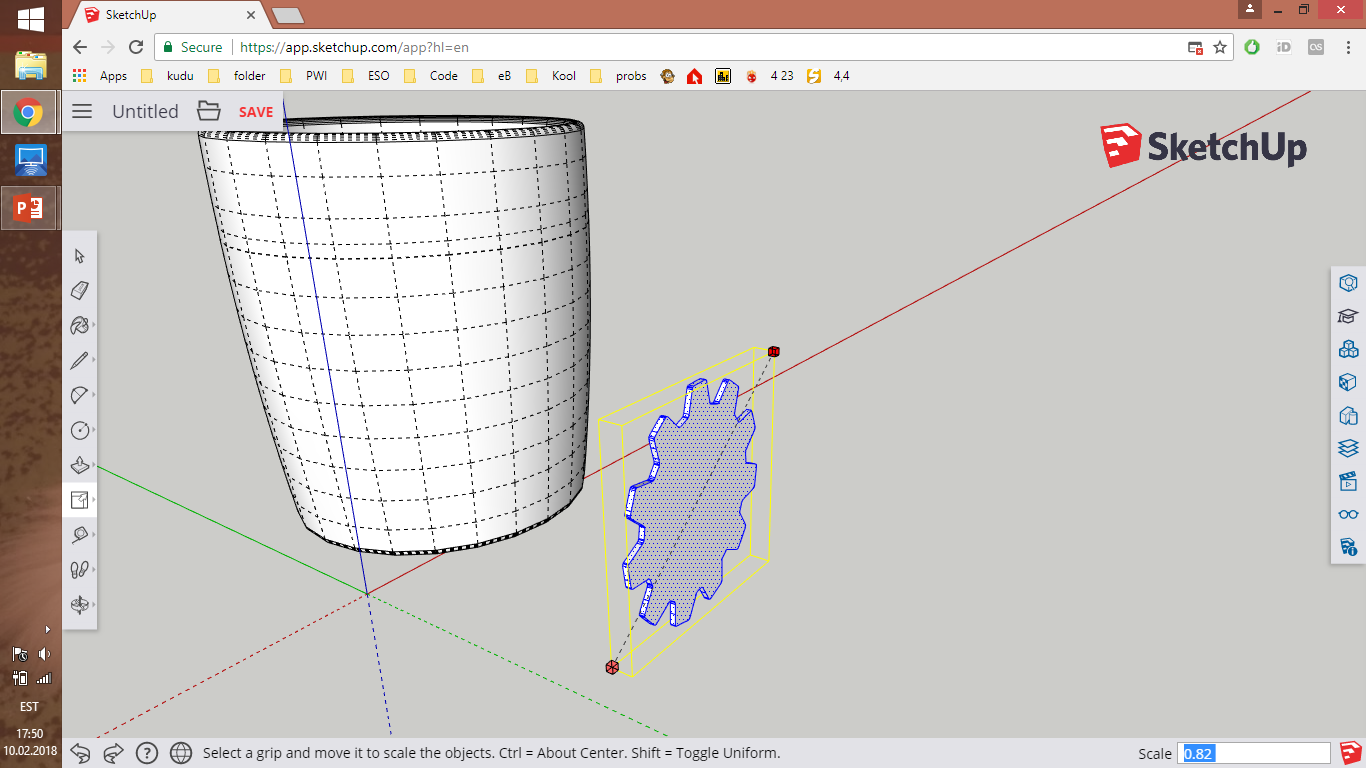 [Speaker Notes: Vali terve hammasratas ja muuda selle suurus sobivaks Scale tööriistaga.]
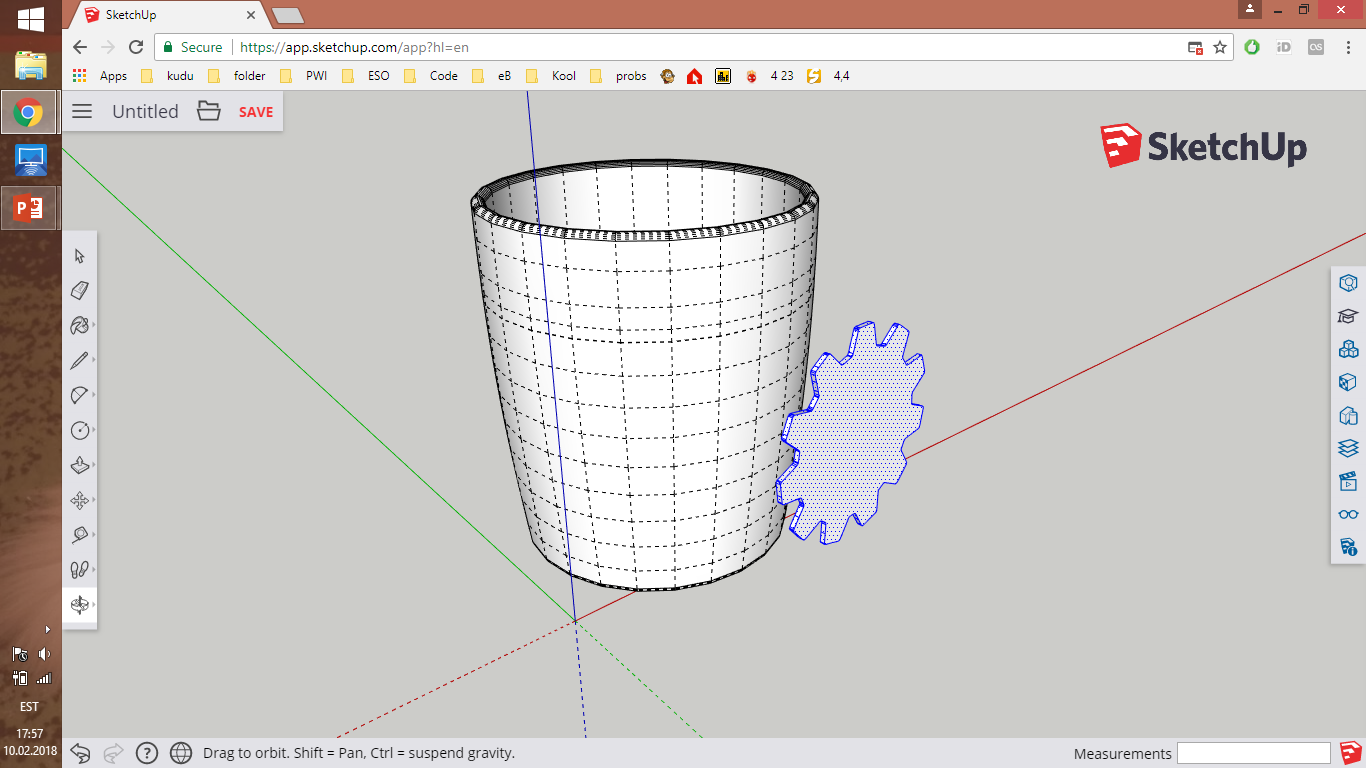 [Speaker Notes: Liiguta hammasrattas soovitud kohta, kuid jäta see kruusist eemale.]
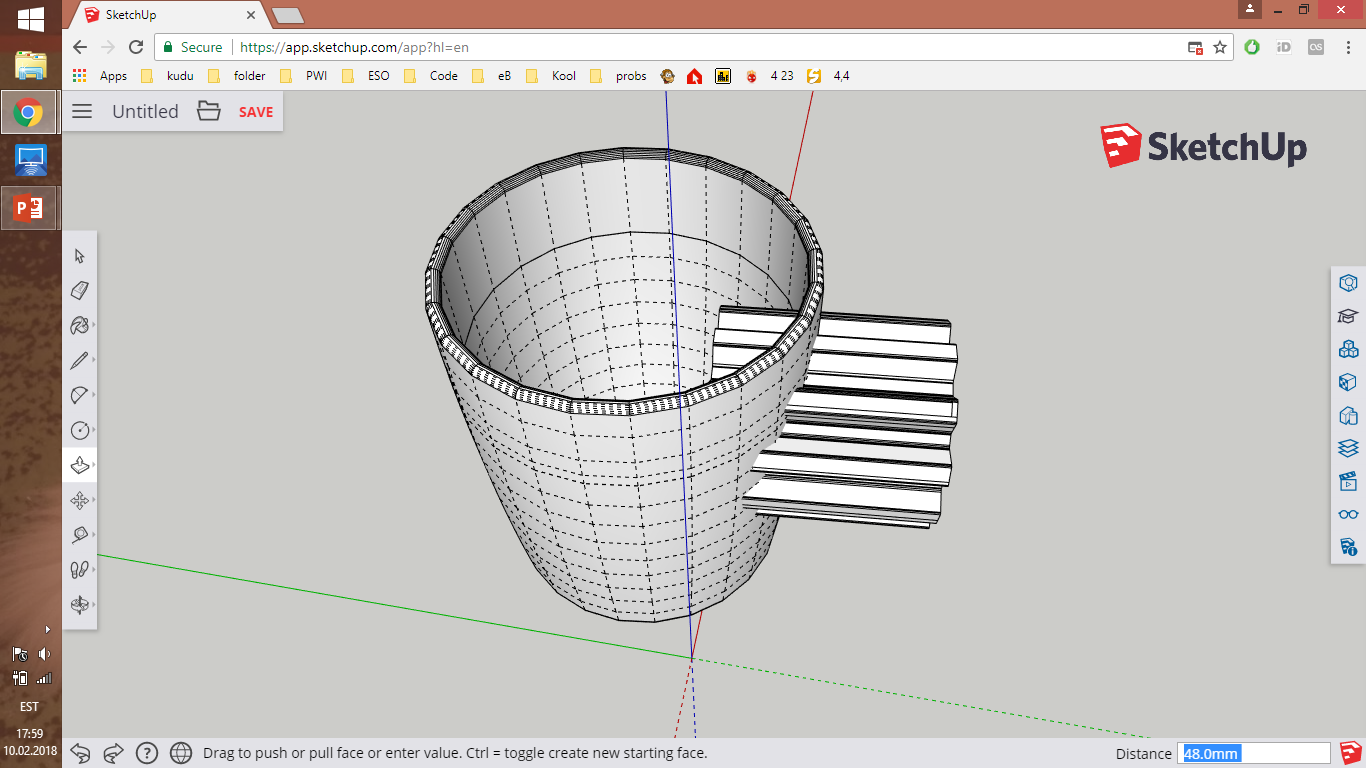 [Speaker Notes: Vali Push/Pull tööriist ja tõmba hammasratas läbi kruusi.]
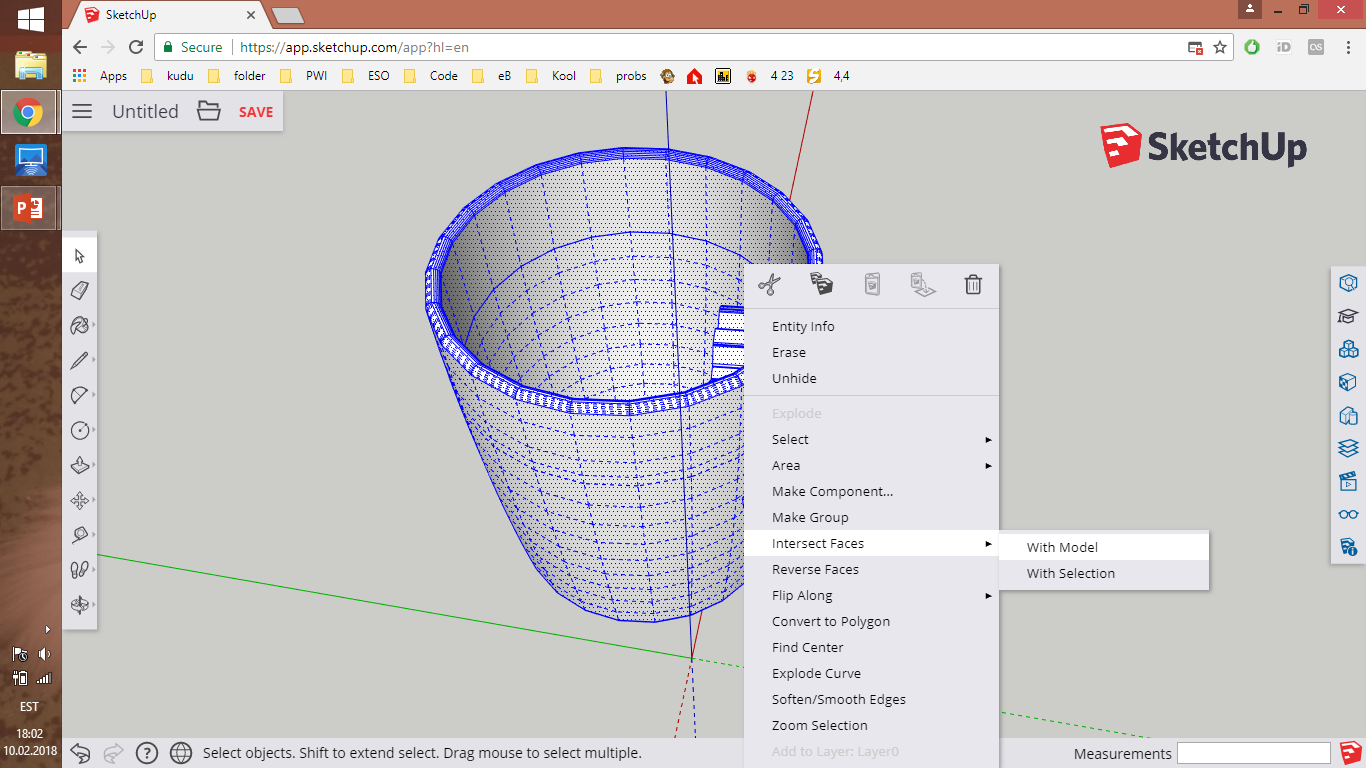 [Speaker Notes: Vali terve objekt ning parema hiireklõpsuga vajuta kruusile ning vali menüüst Intersect Faces-> With Model. 
See annab läbivale hammasrattale kruusi peal piirjooned.]
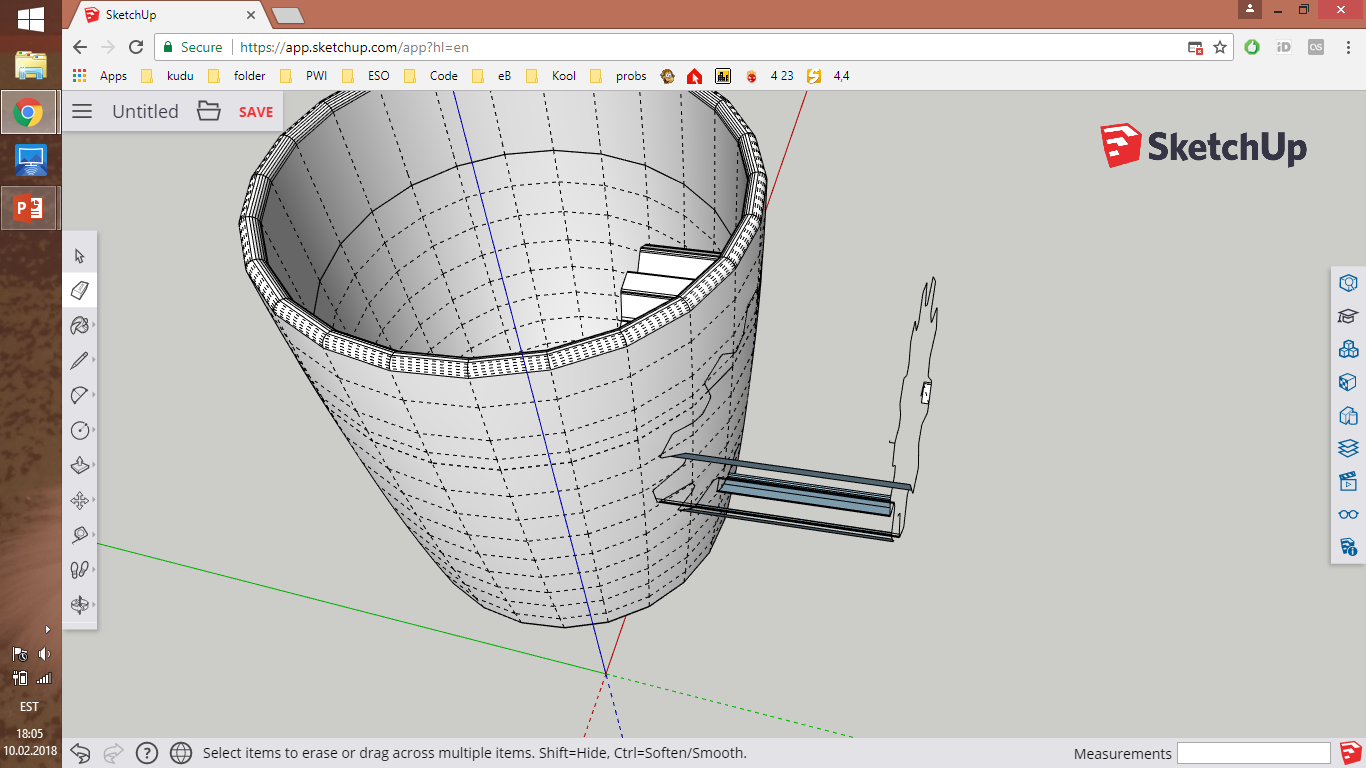 [Speaker Notes: Kustuta kruusist välja jääv hammasratas. Ära kustuta hammasratta piirjooni tassil!]
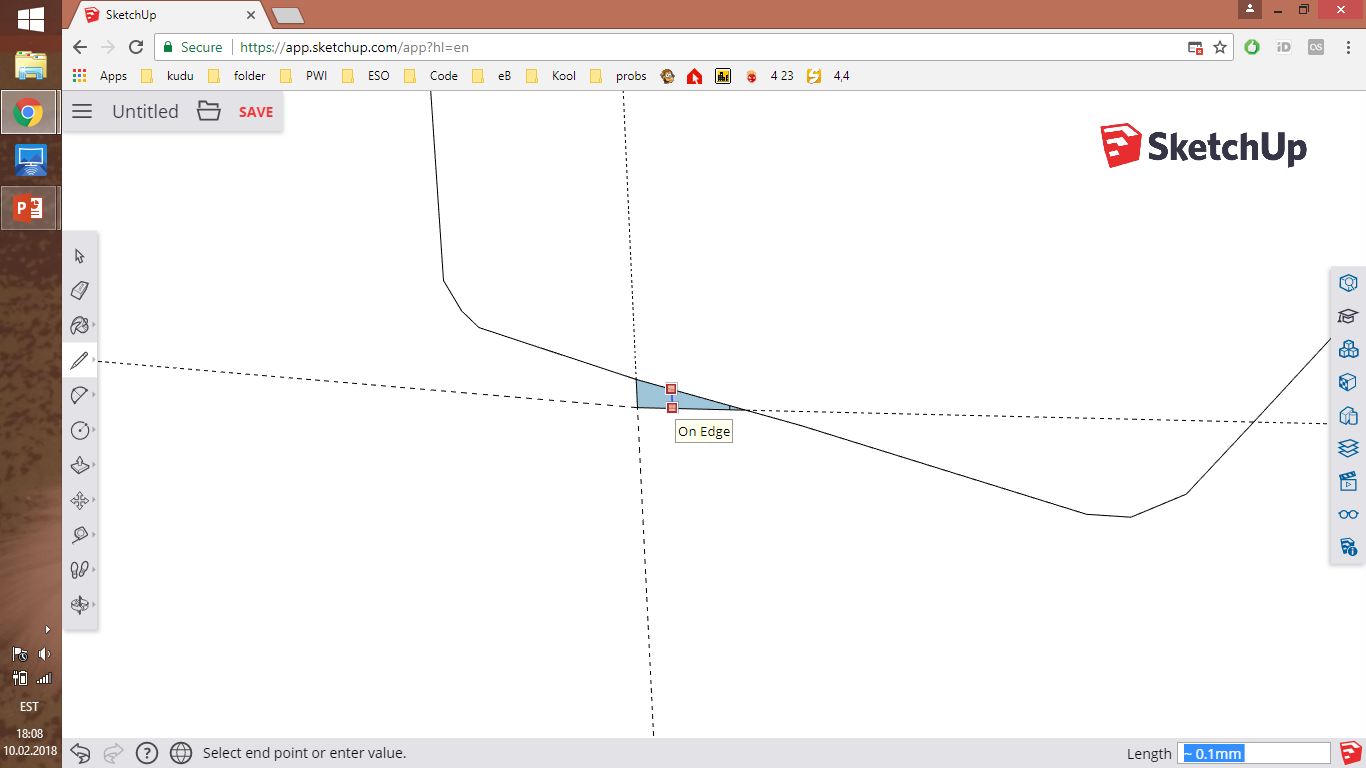 [Speaker Notes: Kui kruusile on tekkinud augud, tõmba üks joon kahe külje vahele, see kaotab augu ära. 
Kui võimalik, võid joone kohe ka ära kustutada.]
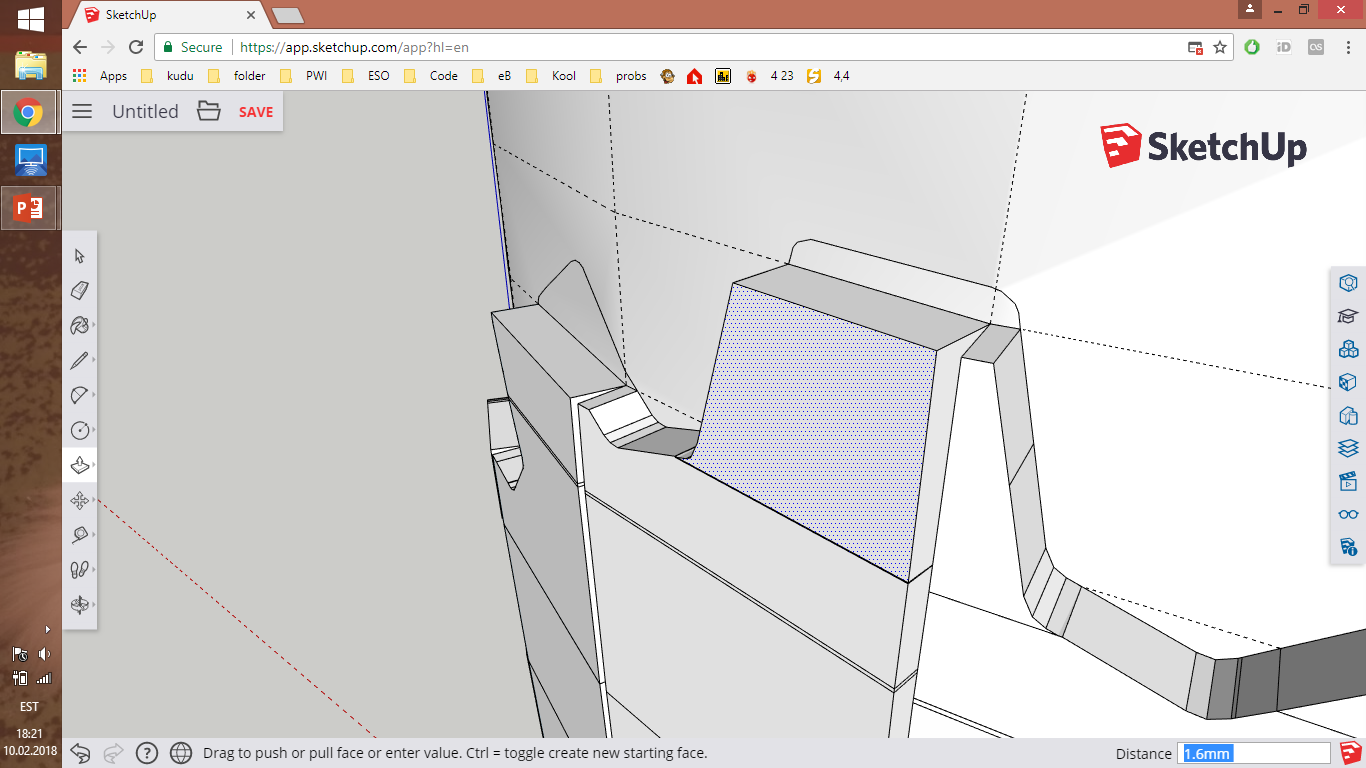 [Speaker Notes: Push/Pull tööriistaga tõmba kõik hammasratta piirjoonte sees olevad alad 1,6 mm välja.]
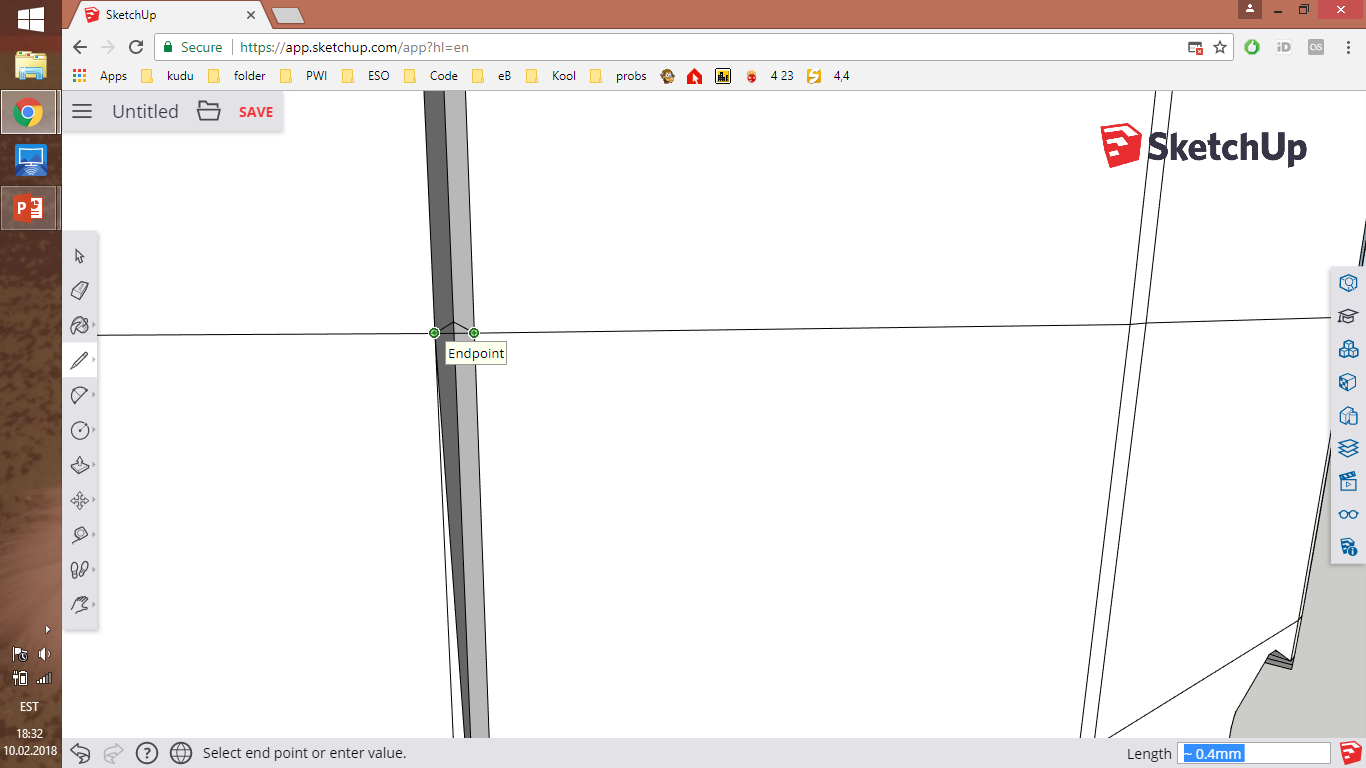 [Speaker Notes: Ühenda kõik välja tõmmatud osad omavahel joonistades nende vahele jooni.]
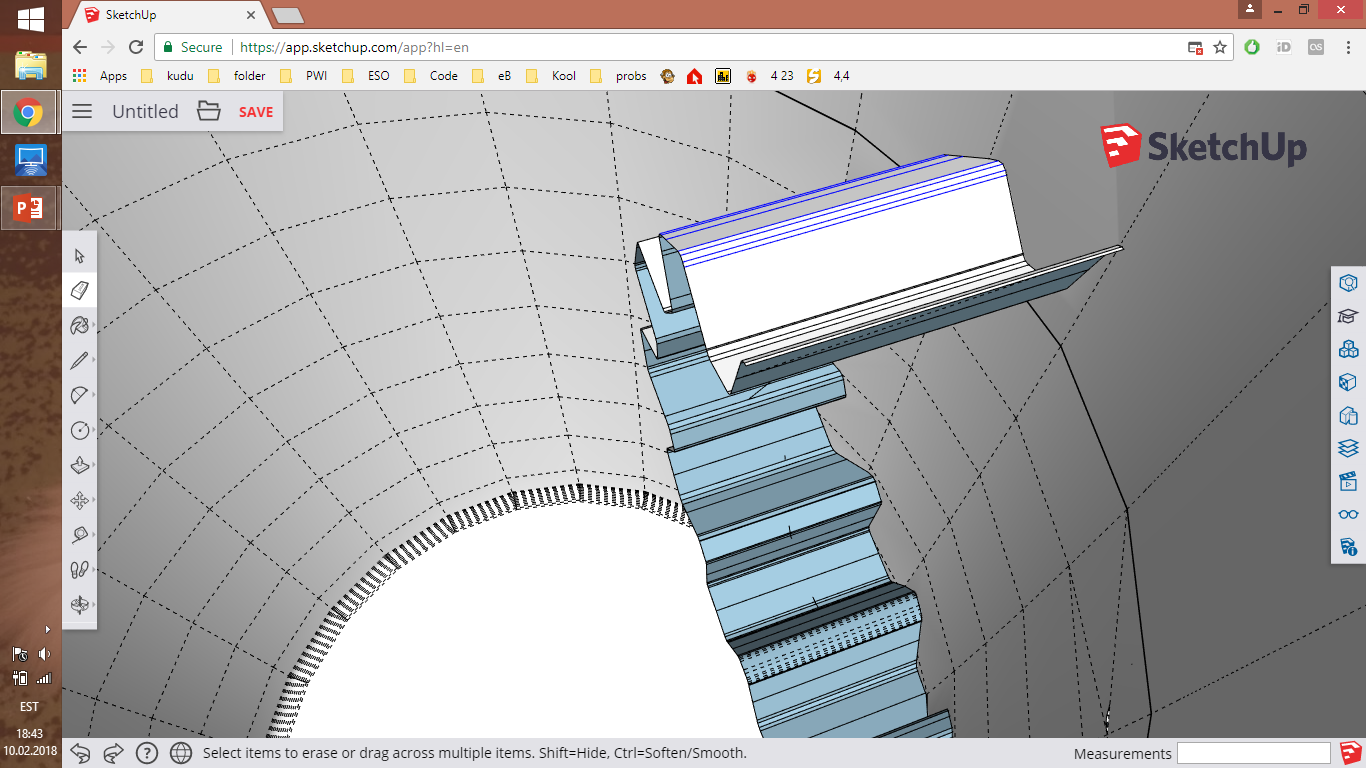 [Speaker Notes: Kustuta kruusi seest ära ebavajalikud jooned.
Kruusi sees pole hammasratta piirjooni vaja.]
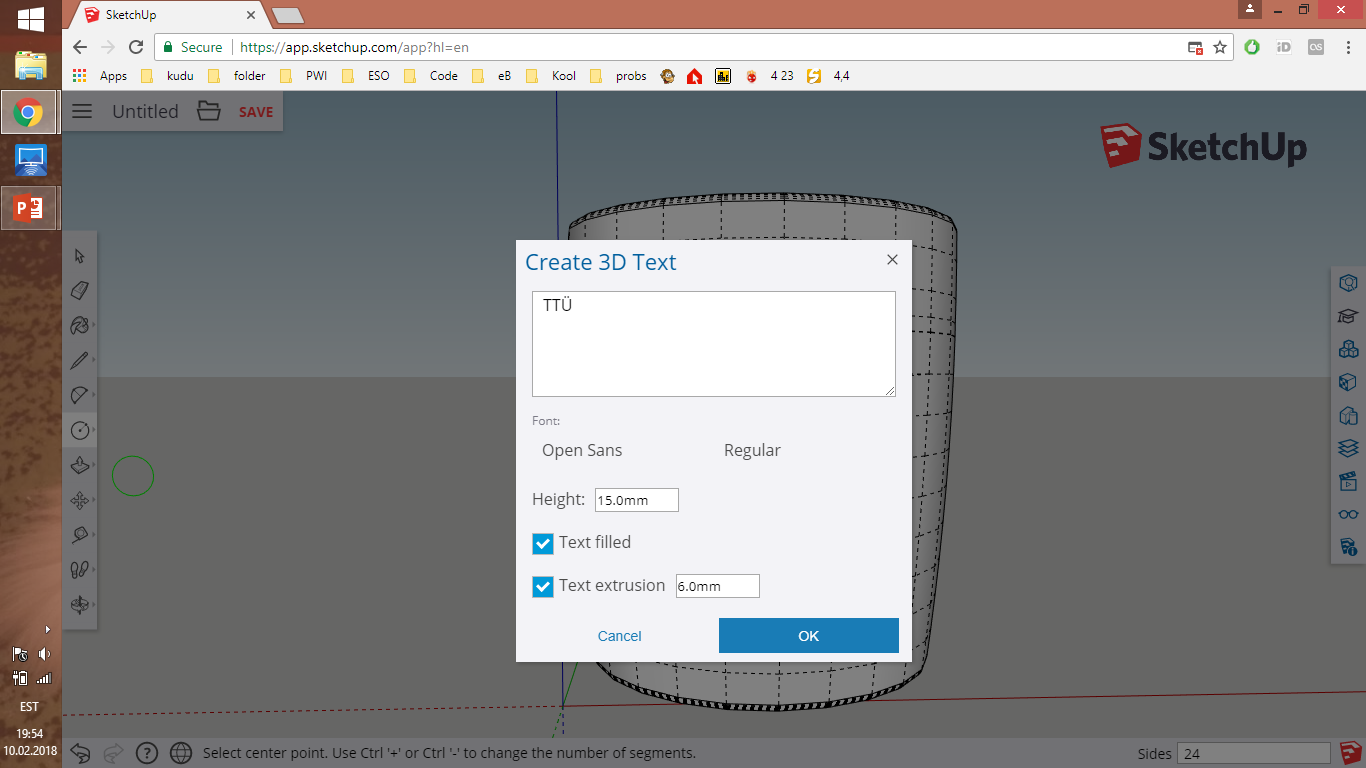 [Speaker Notes: Lisame 3D teksti kirjaga ‘’TTÜ’’.]
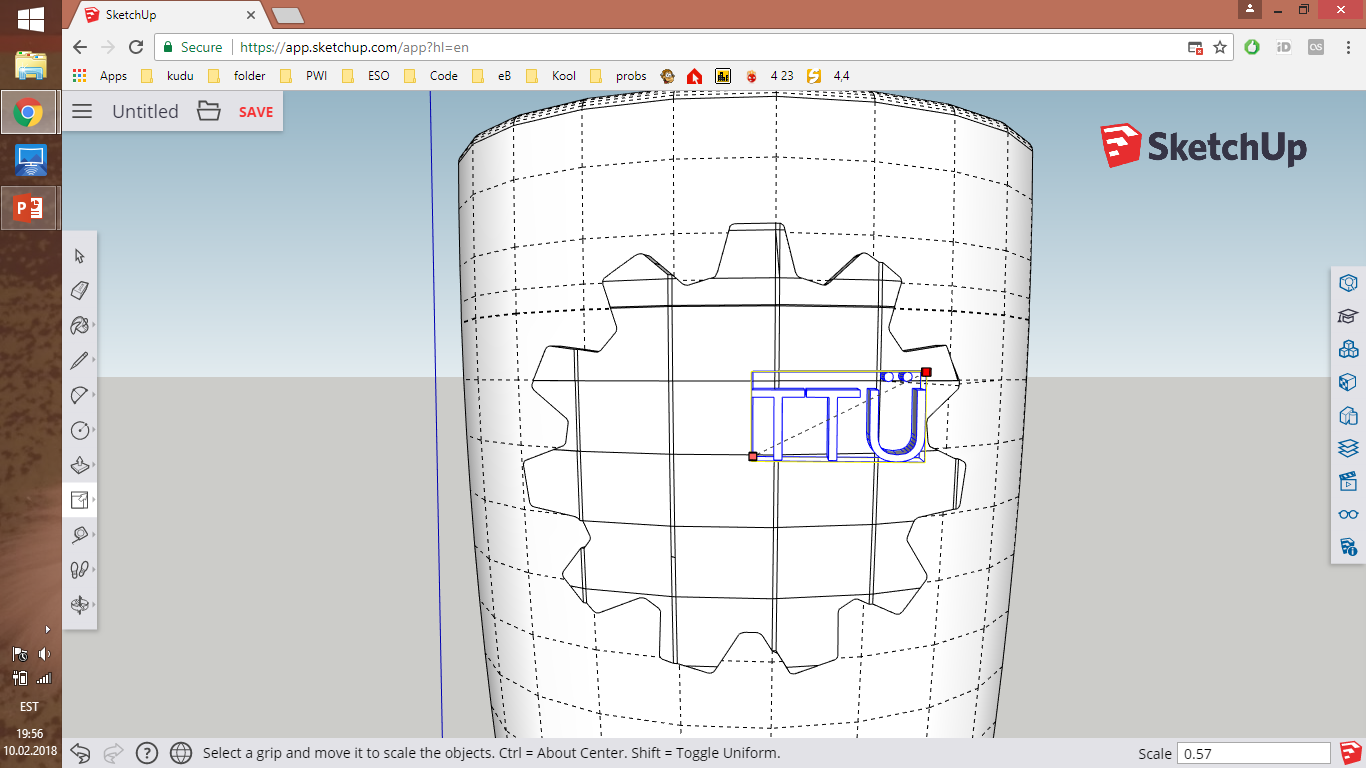 [Speaker Notes: Muudame teksti suurust ja paigutame selle soovitud kohta.]
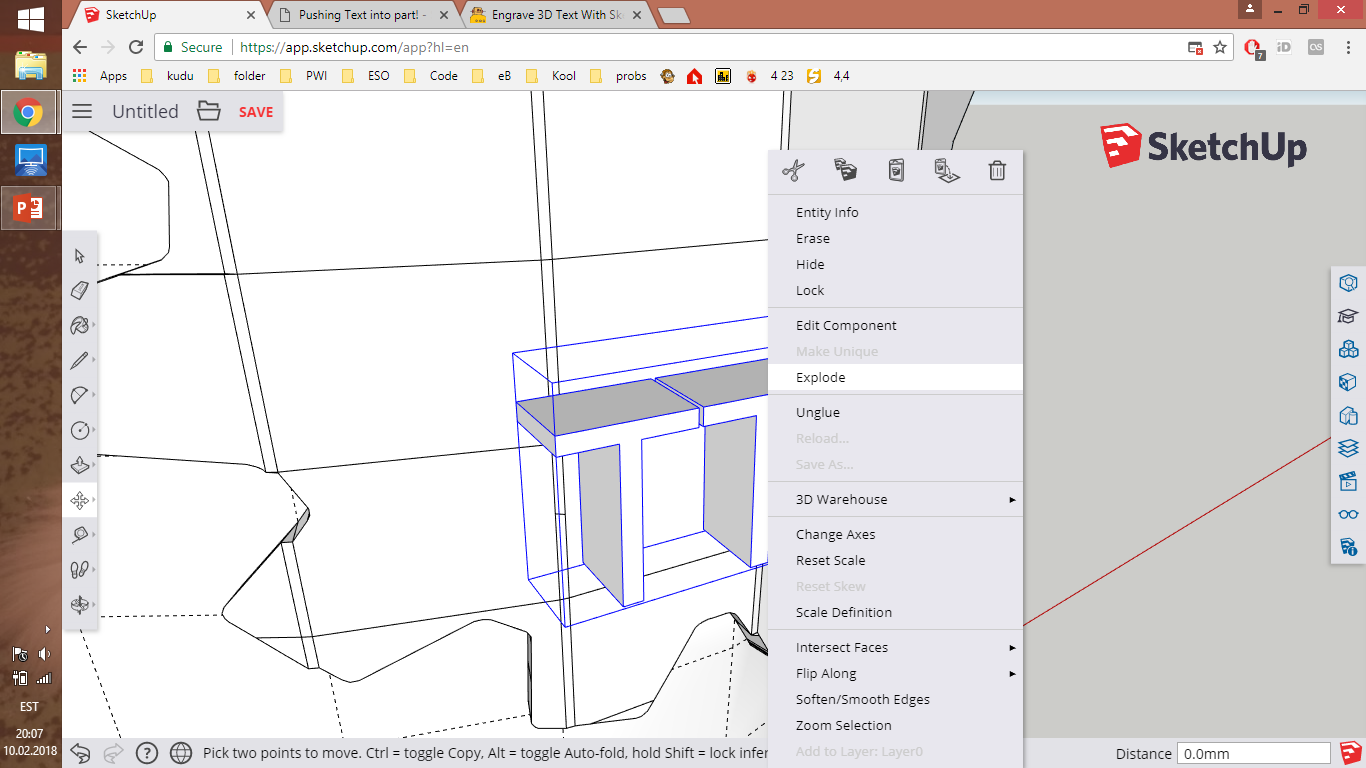 [Speaker Notes: Vali tekst ning parema klikiga avanevast menüüst vali Explode. See eraldab tähed üksteisest.]
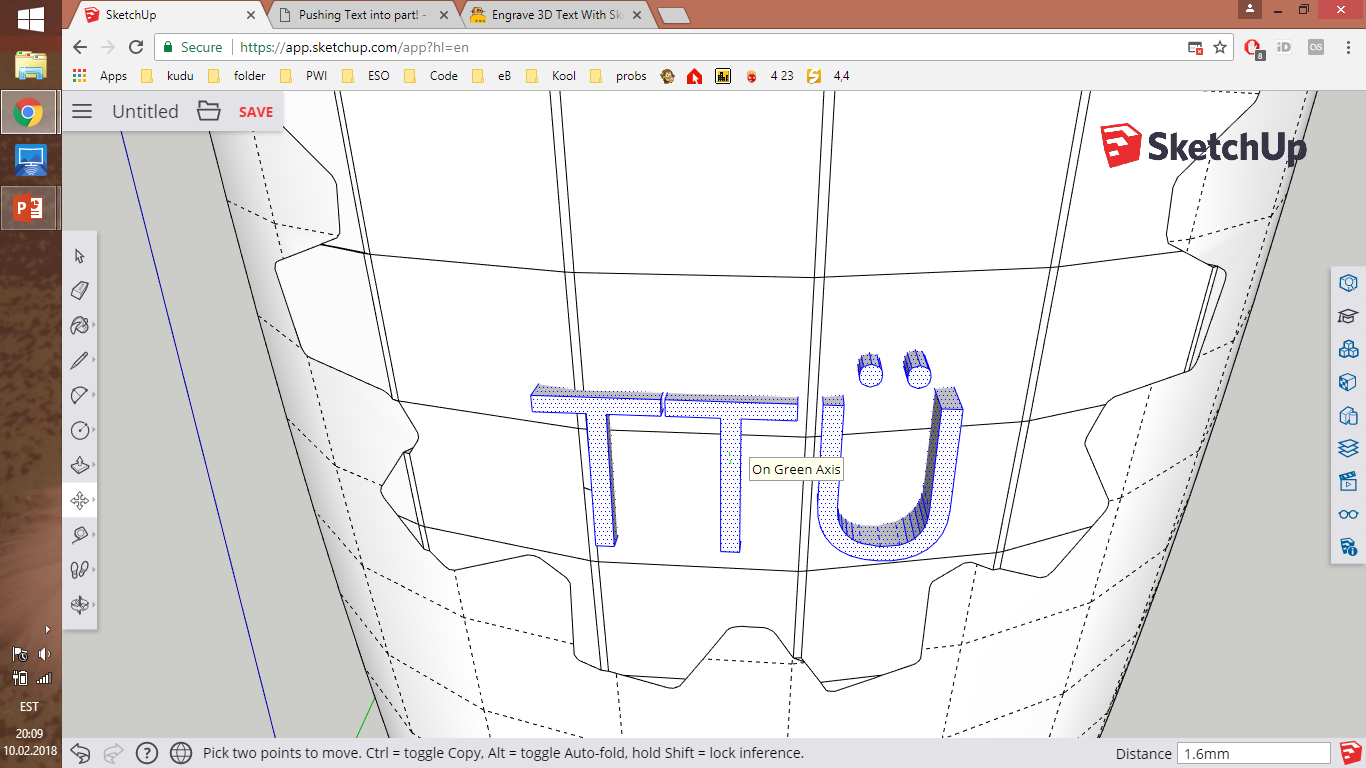 [Speaker Notes: Liiguta tekst hammasratta sisse. Peale seda võib kohe teha ka Intersect Faces-> With Model]
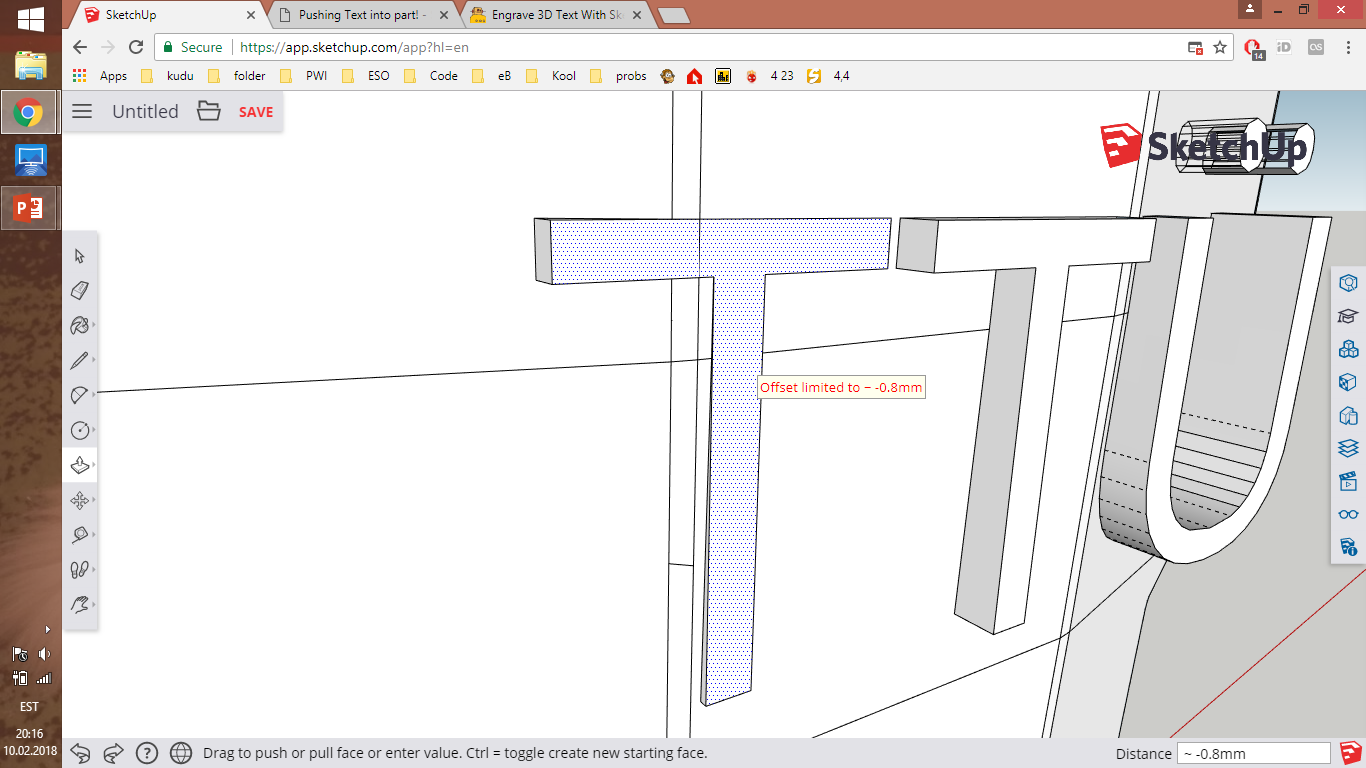 [Speaker Notes: Push/Pull tööriista kasutades hakkame lükkama tähti hammasratta sisse. Esialgu on offset limiteeritud.]
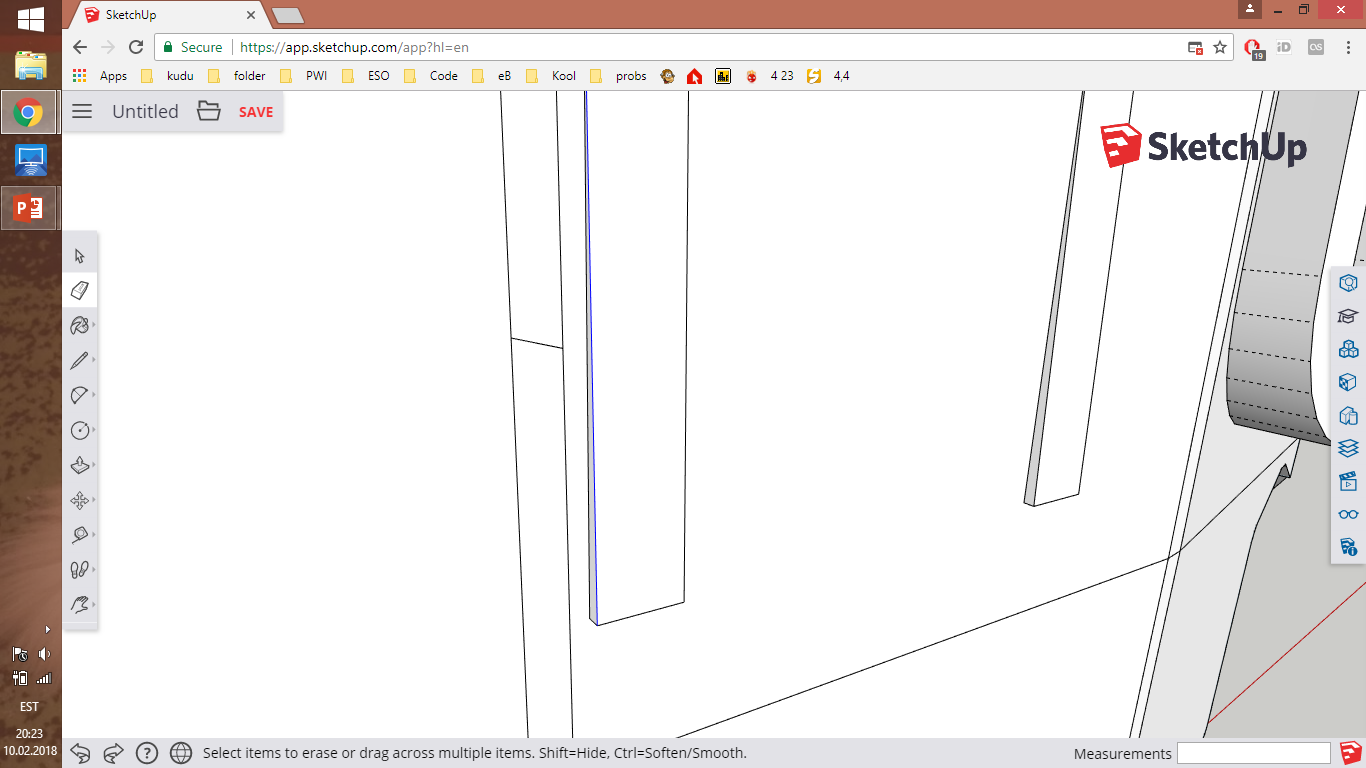 [Speaker Notes: Kustutame ära kõik peale teksti piirjoonte hammasrattal.
NB! Ära ei saa kustutada kruusi kumerusest tulenevaid jooni!]
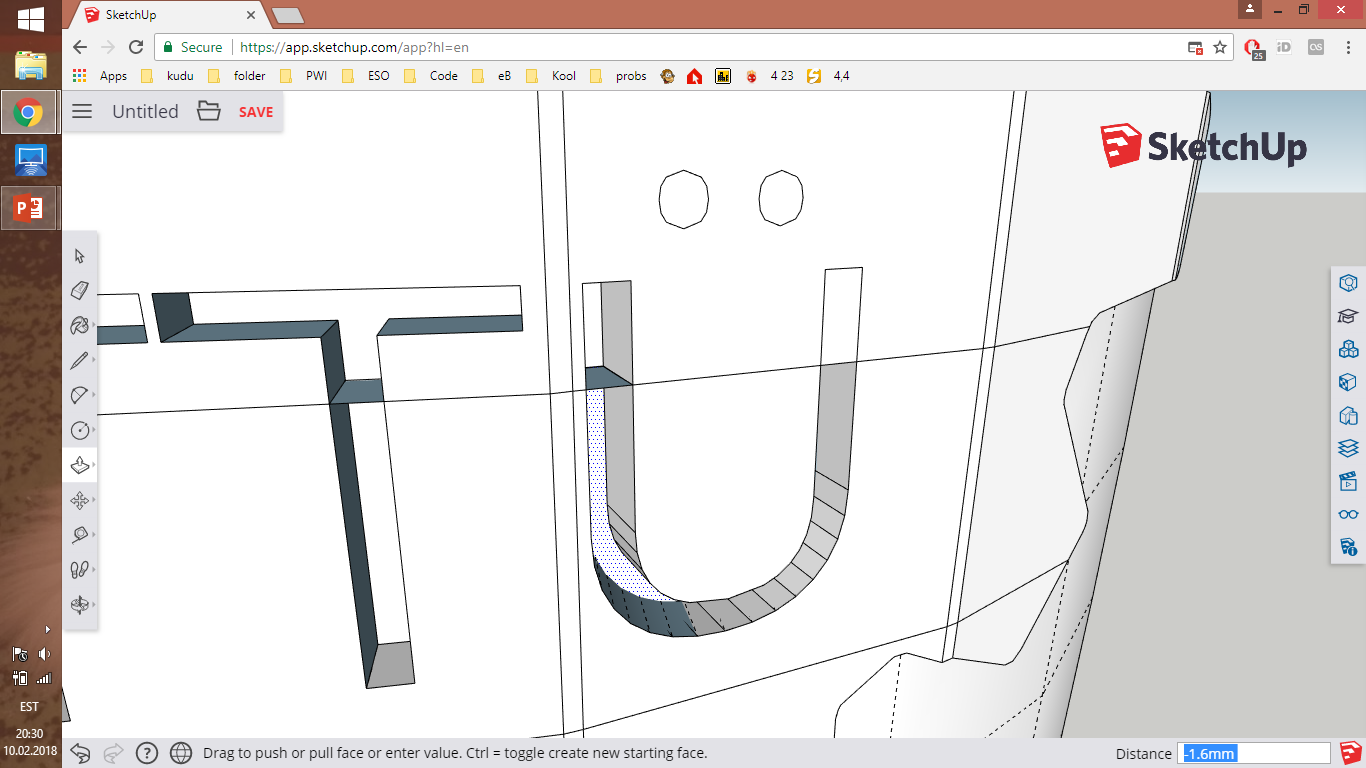 [Speaker Notes: Kui eelnevad sammud on kõigi kolme tähega tehtud, lükkame Push/Pulliga kõik tähed osade kaupa 1,6 mm sisse.]
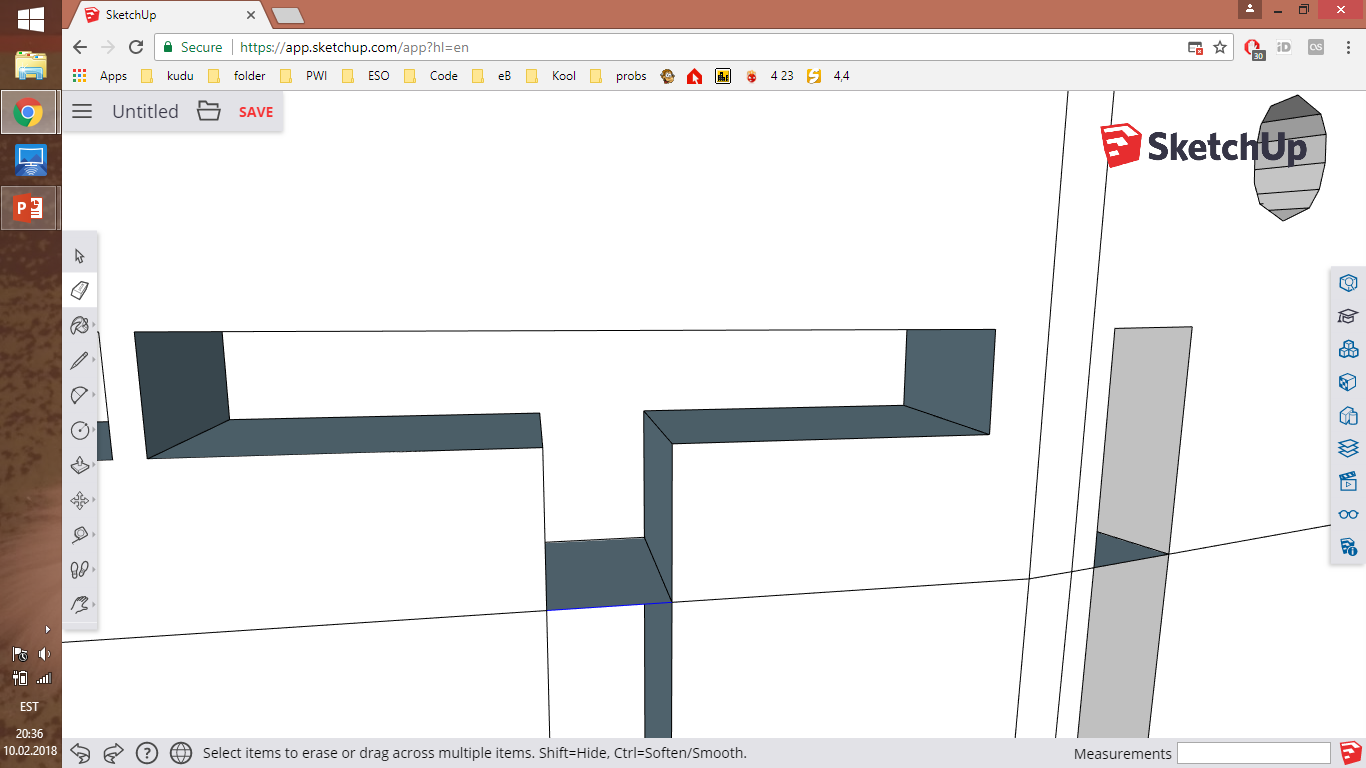 [Speaker Notes: Kustutame ära alles jäänud vaheseinad ja ebavajalikud jooned.]
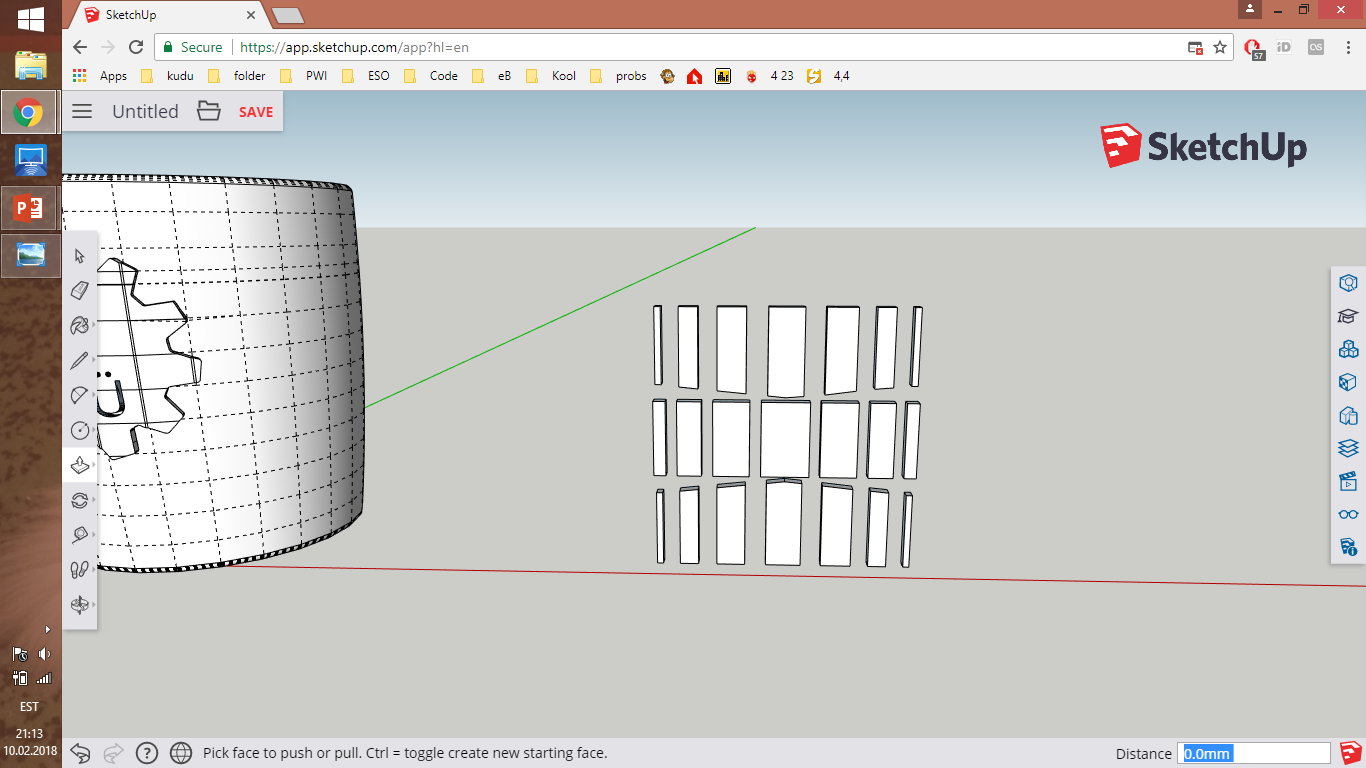 [Speaker Notes: Lisame pildi TTÜ logoga ning teeme sellega samamoodi nagu hammasrattaga. 
Joonistame üle piirjooned, kasutame Push/Pulli et oleks objekti lihtsam keerata ning keerame püstisesse asendisse. 
Lõpuks peaks olema selline logo nagu pildil.]
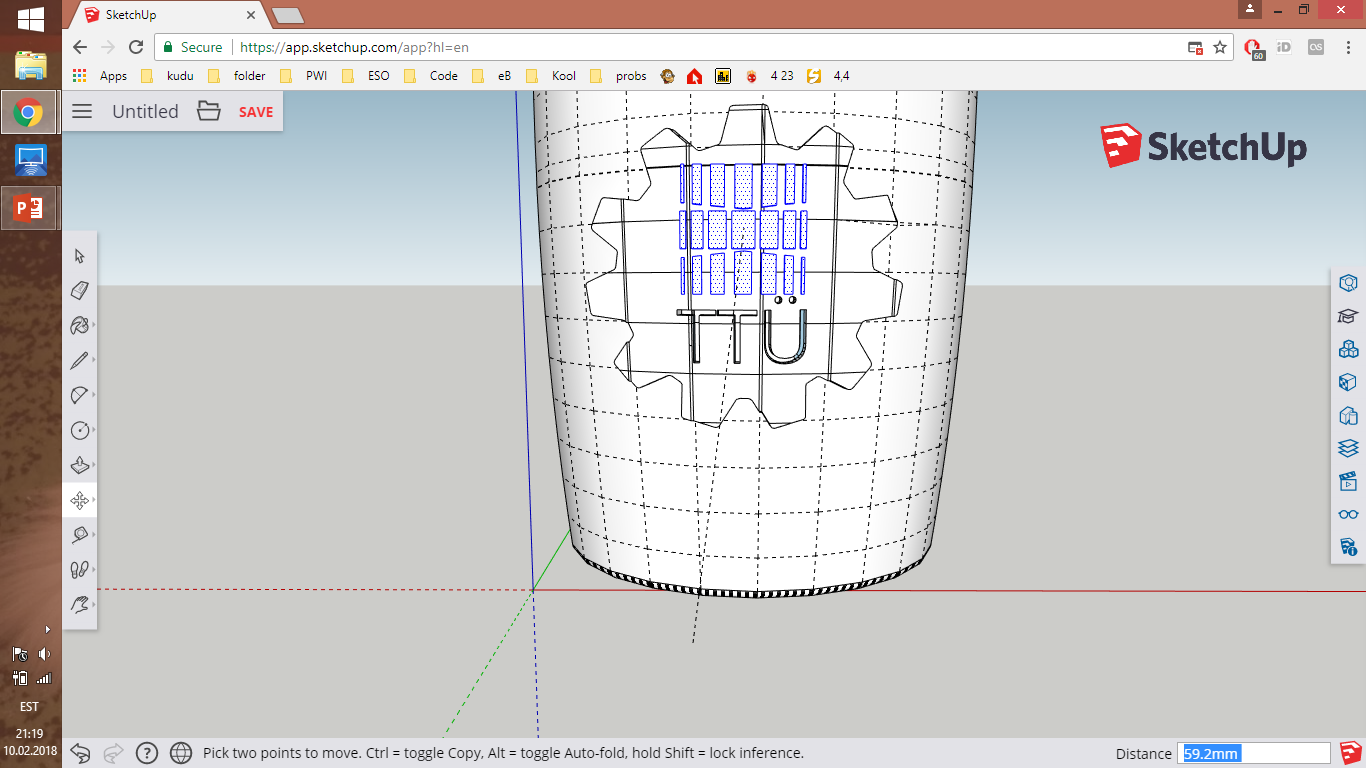 [Speaker Notes: Muudame logo suuruse sobivaks ning tõstame selle soovitud kohta .]
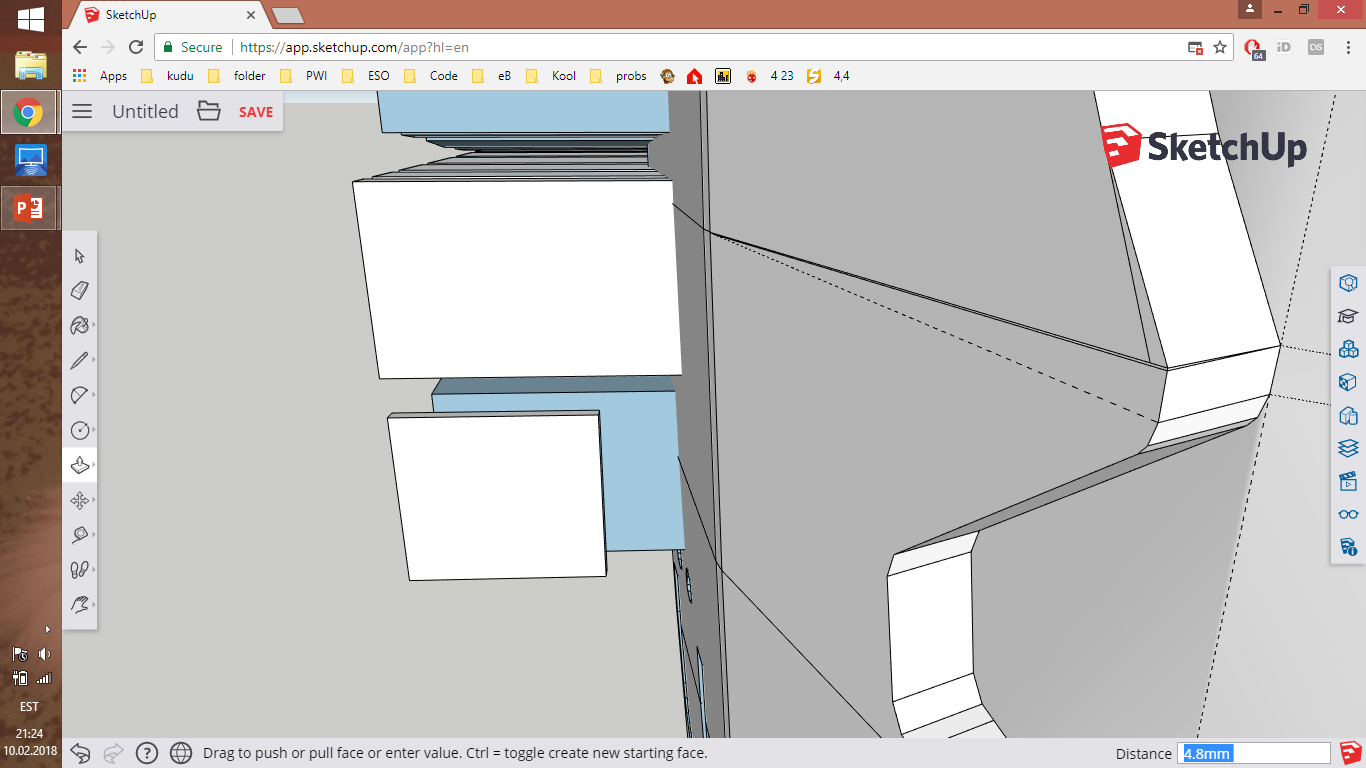 [Speaker Notes: Lükkame ka logo Push/Pulliga hammasratta sisse.]
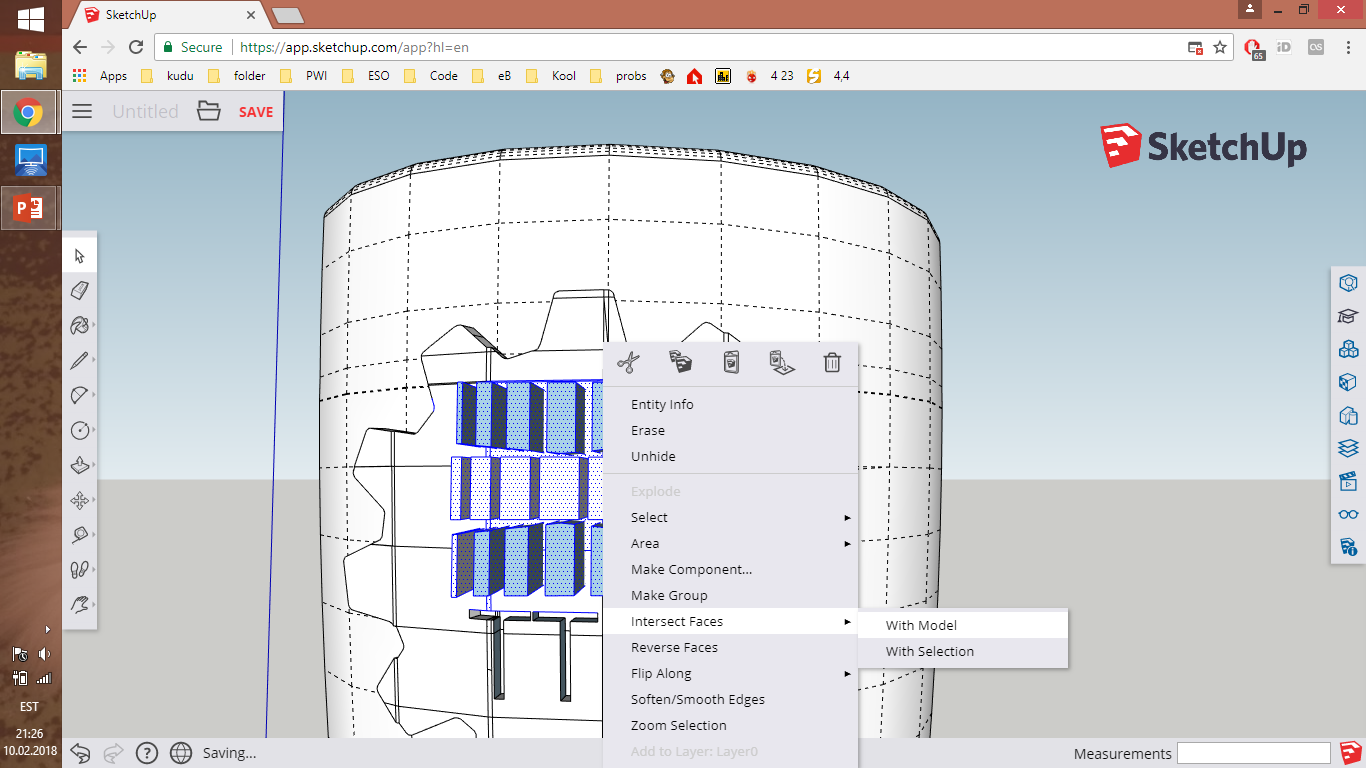 [Speaker Notes: Teeme ka logoga Intersect Faces ning With Model.]
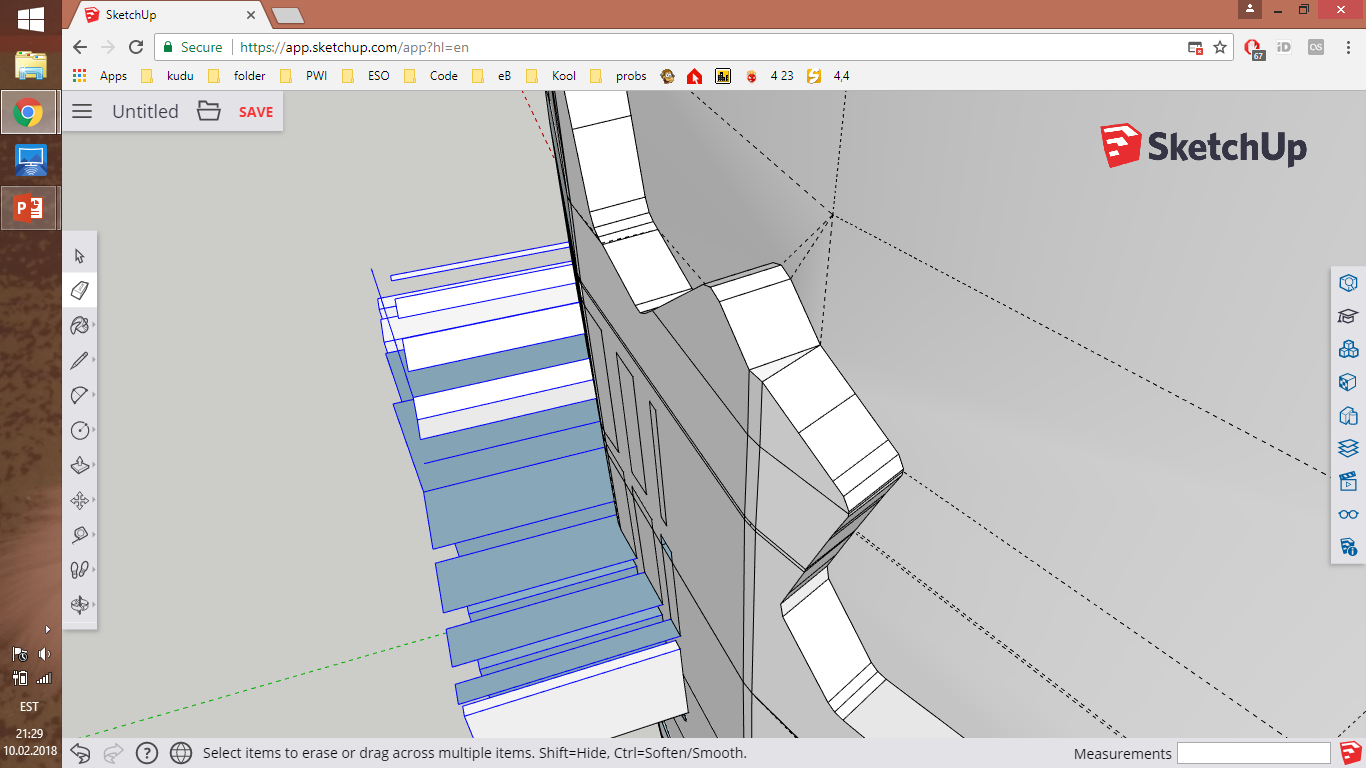 [Speaker Notes: Kustutame ära kõik peale hammasrattal olevate piirjoonte.]
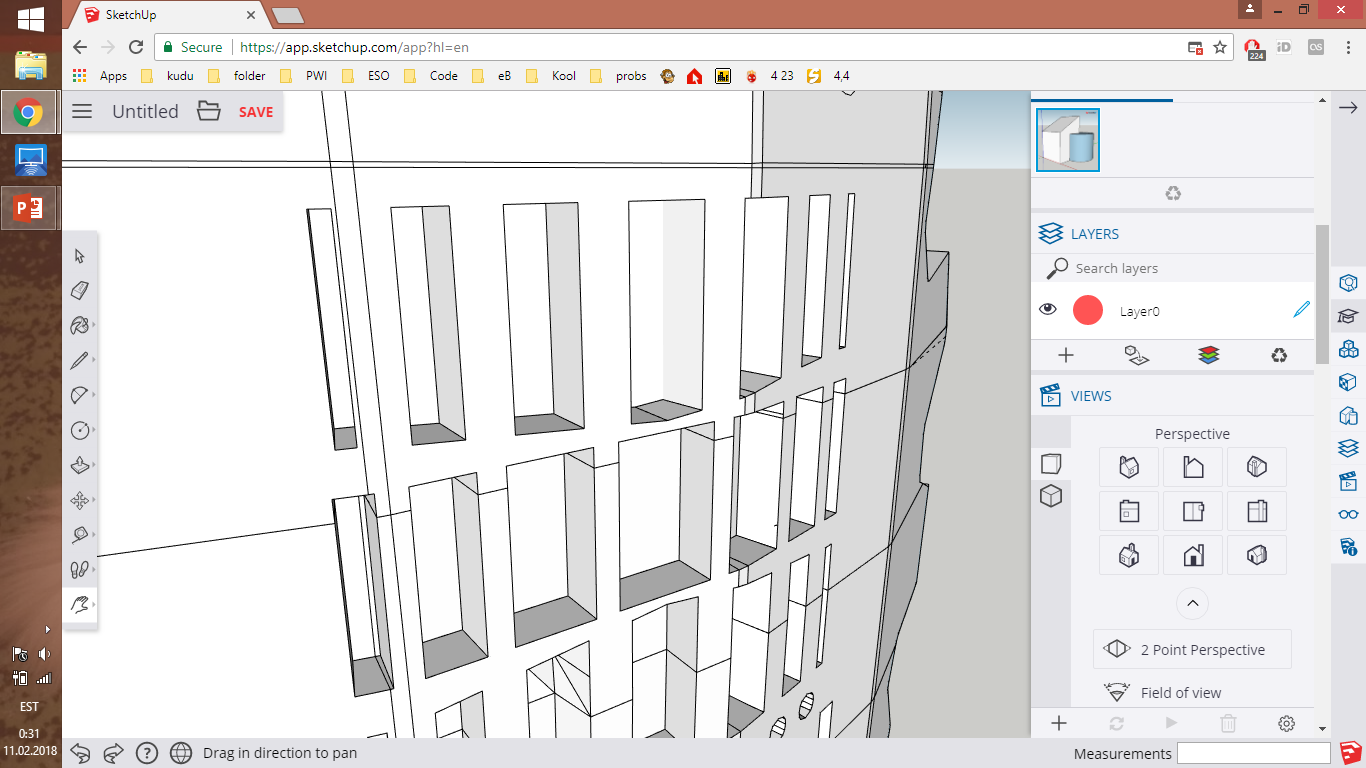 [Speaker Notes: Jätkame samamoodi nagu tekstiga. Lükkame kõik logo osad 1,6 mm sisse Push/Pulliga.

Kuna hammasratas, tekst ega logo pole tegelikult kumerad, võib pärast Push/Pull tööriista kasutamist tekkida probleeme.
Tekivad augud, suvalised lohud, üleliigsed jooned, seinad jms. Neid saab parandada ettevaatlikult kustutades ja piirjooni uuesti tõmmates.]
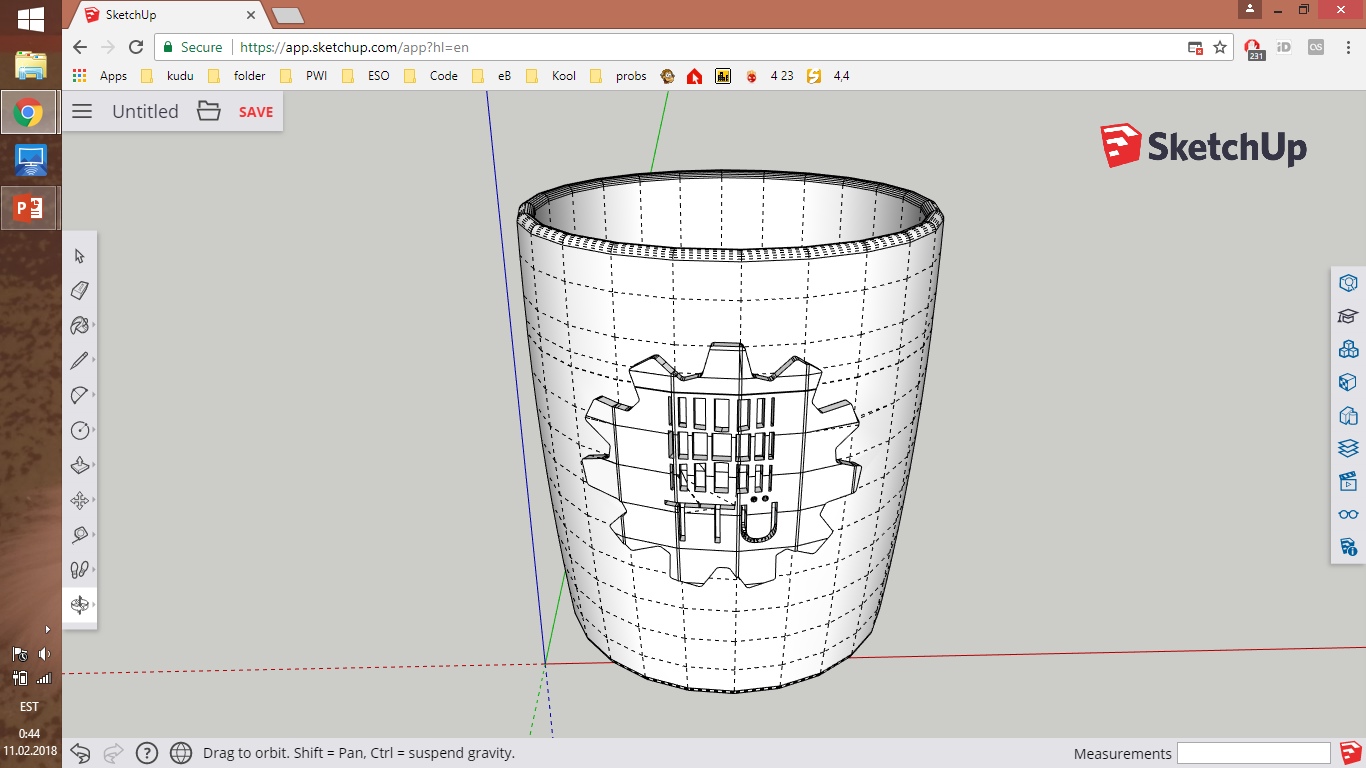 [Speaker Notes: Kruusi võiks vaadata nii seest kui väljast üle, kas leidub kuskil parandamist nõudvaid kohti.]
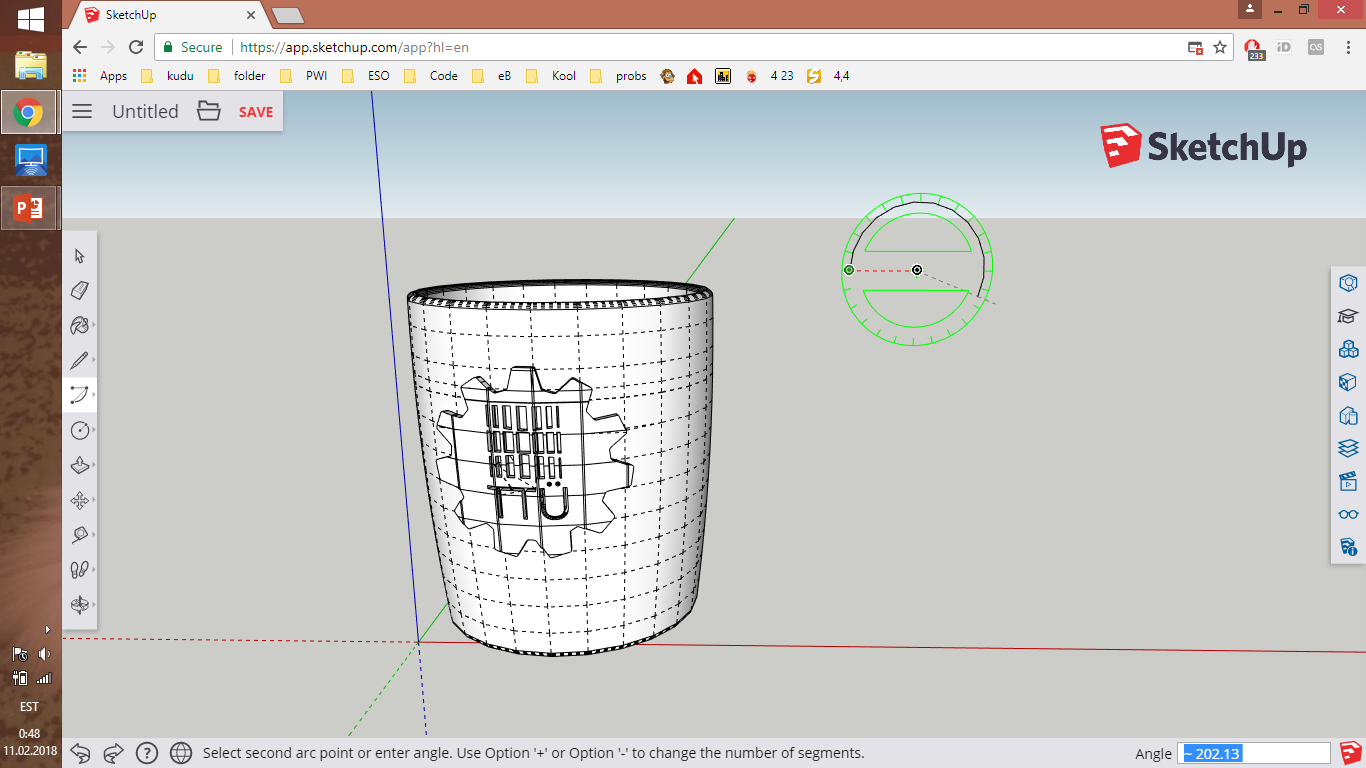 [Speaker Notes: Hakkame looma sanga. Alustuseks võtame Arc tööriista ning teeme sobiva suurusega kaare.]
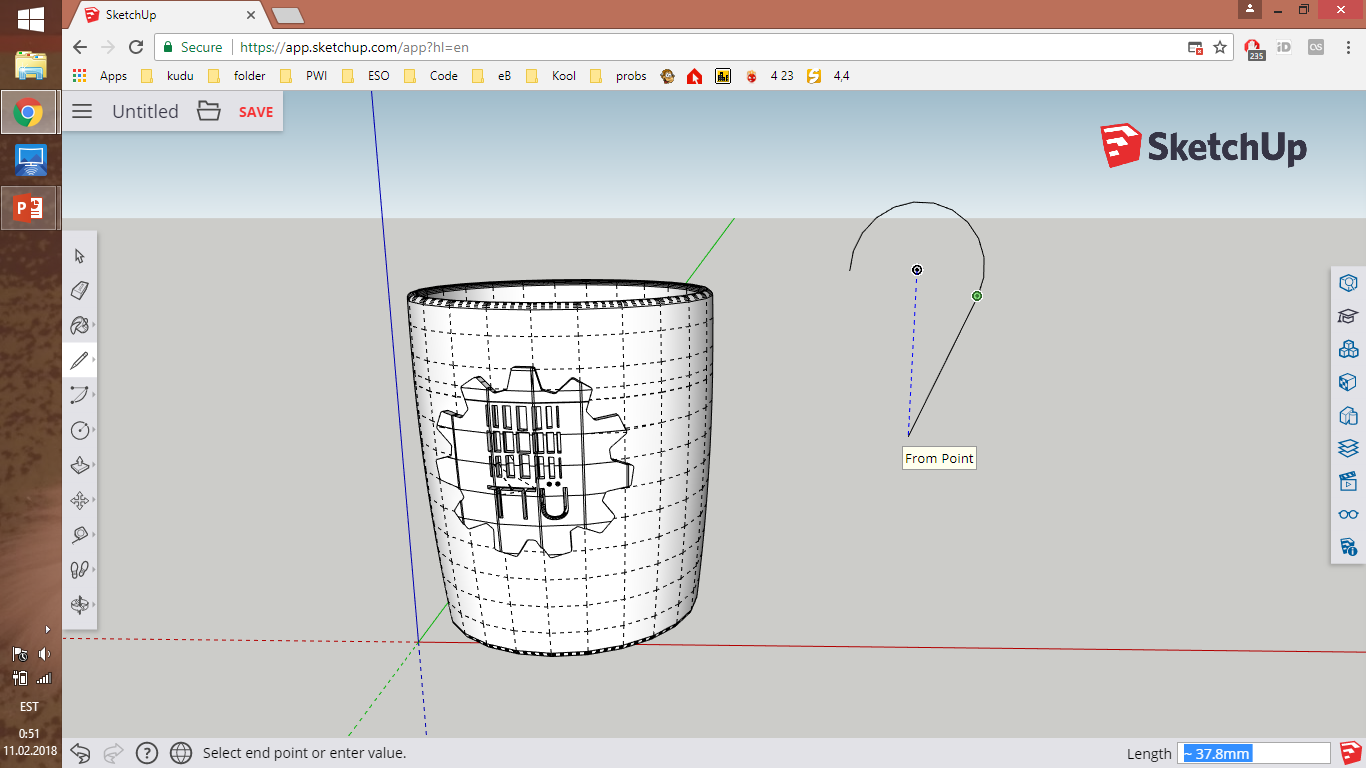 [Speaker Notes: Pikendame loodud kaart sirgjoonega.]
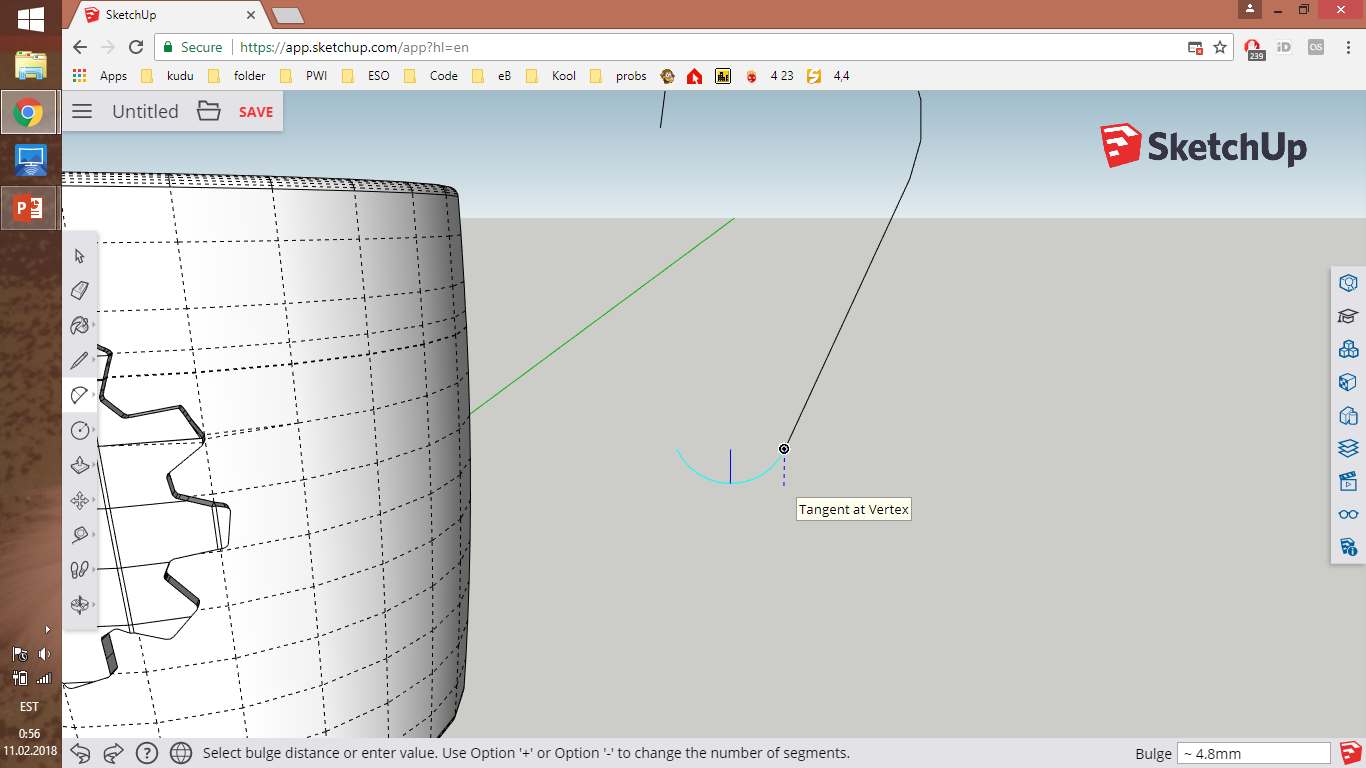 [Speaker Notes: Lisame 2 Point Arc tööriistaga alla ka teise kaare.]
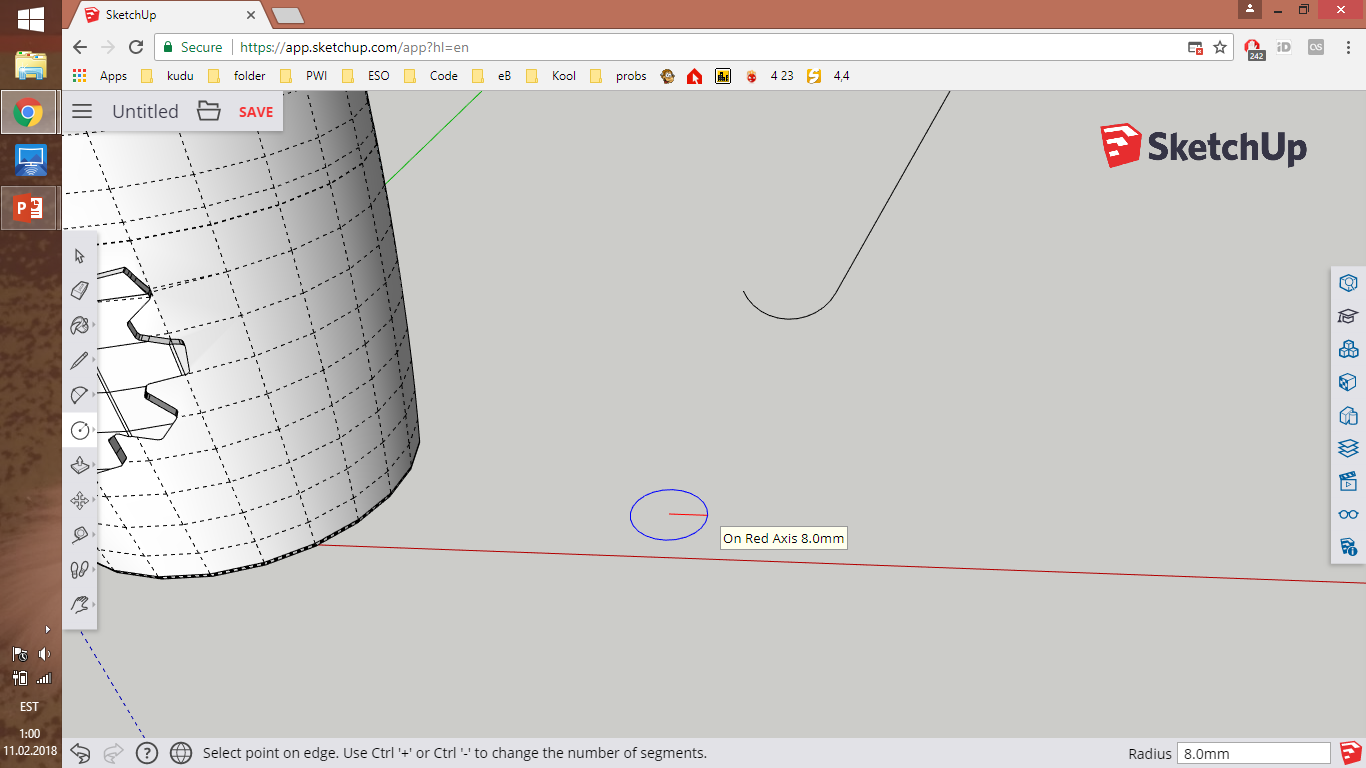 [Speaker Notes: Võtame Circle tööriista ja loome 8 mm raadiusega ringi.]
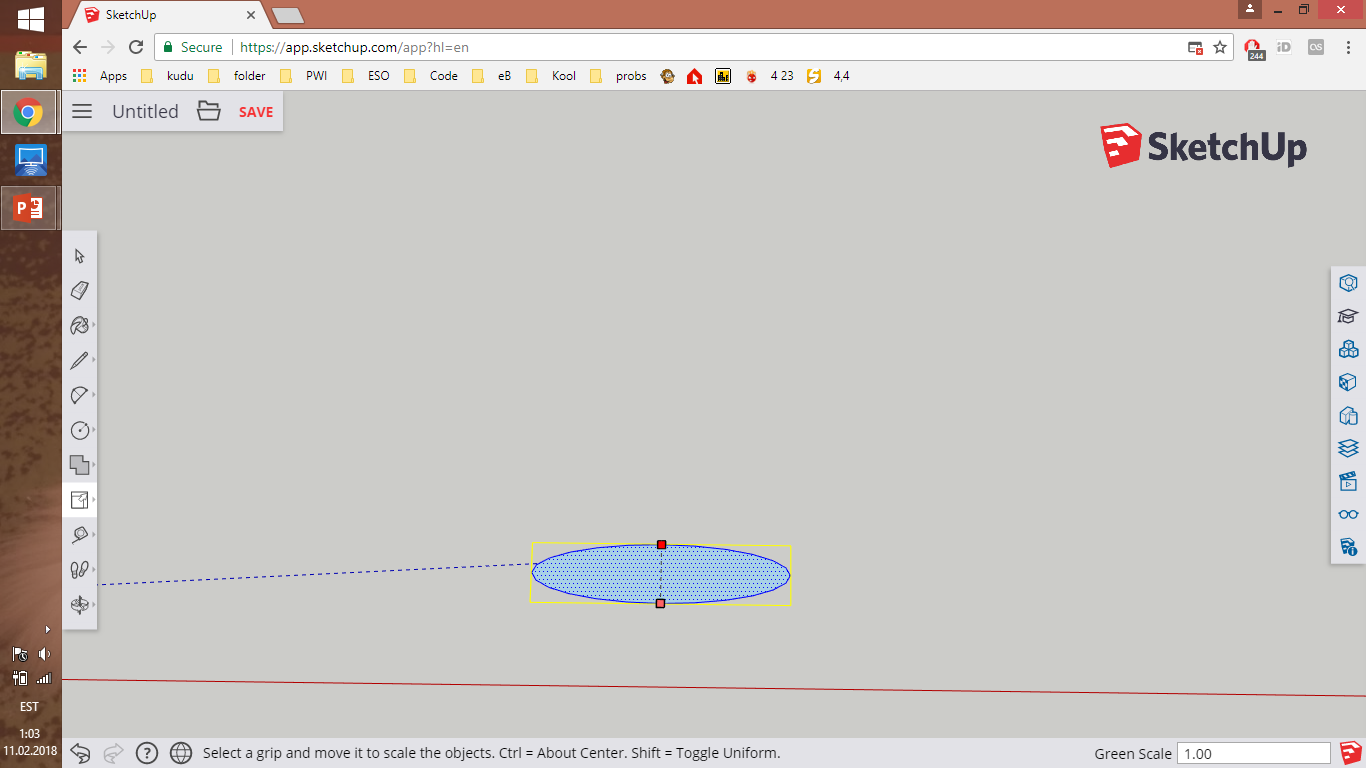 [Speaker Notes: Scale tööriistaga muudame ringi ovaalsemaks.]
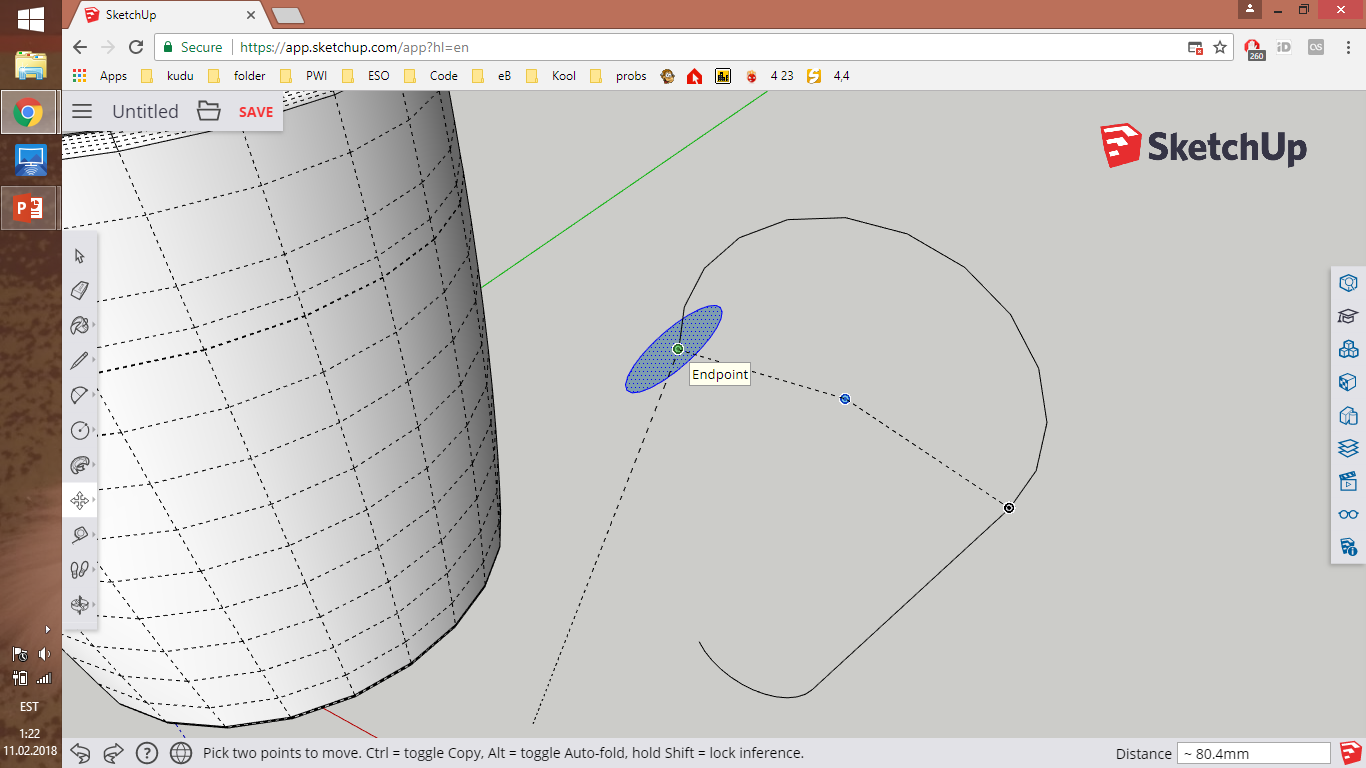 [Speaker Notes: Liigutame ovaali sanga ülemise otsa keskele.]
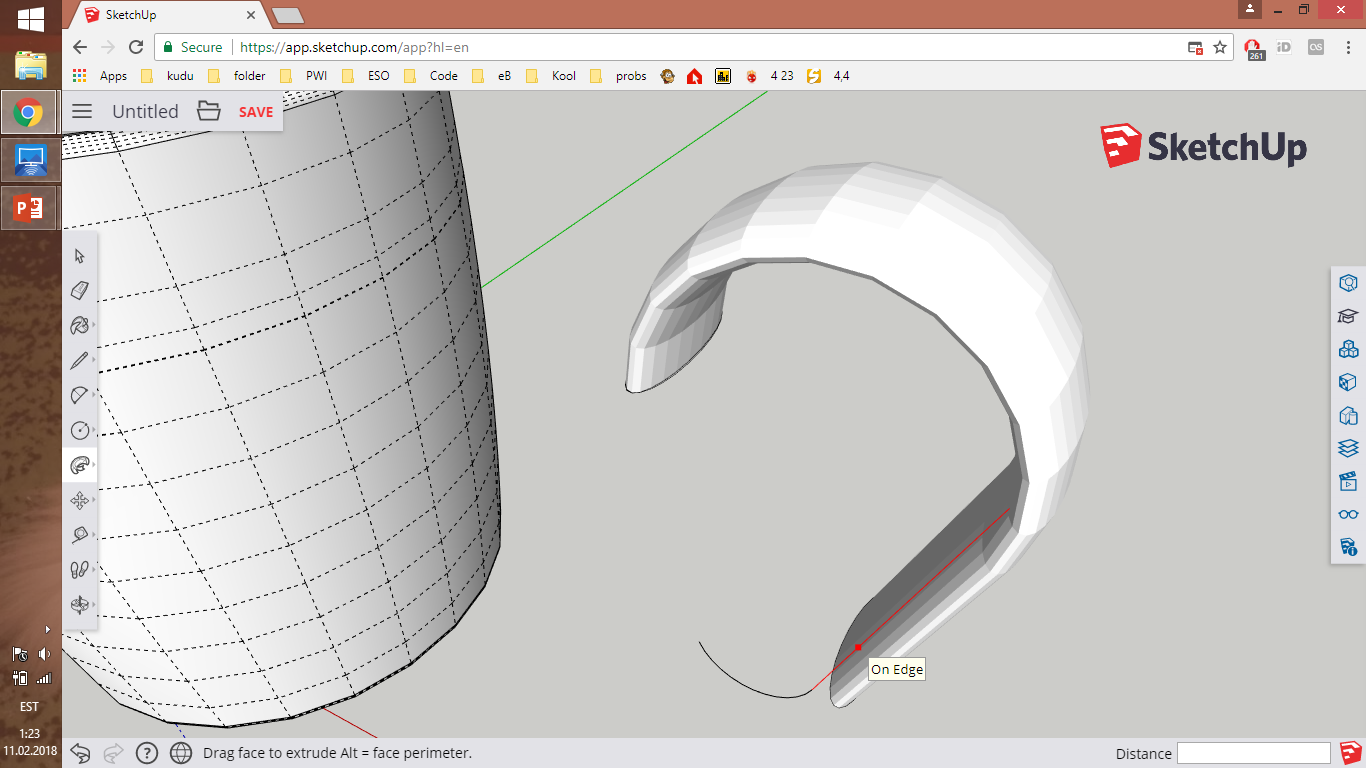 [Speaker Notes: Valime Follow Me tööriista ja tõmbame ovaali mööda sanga joont.]
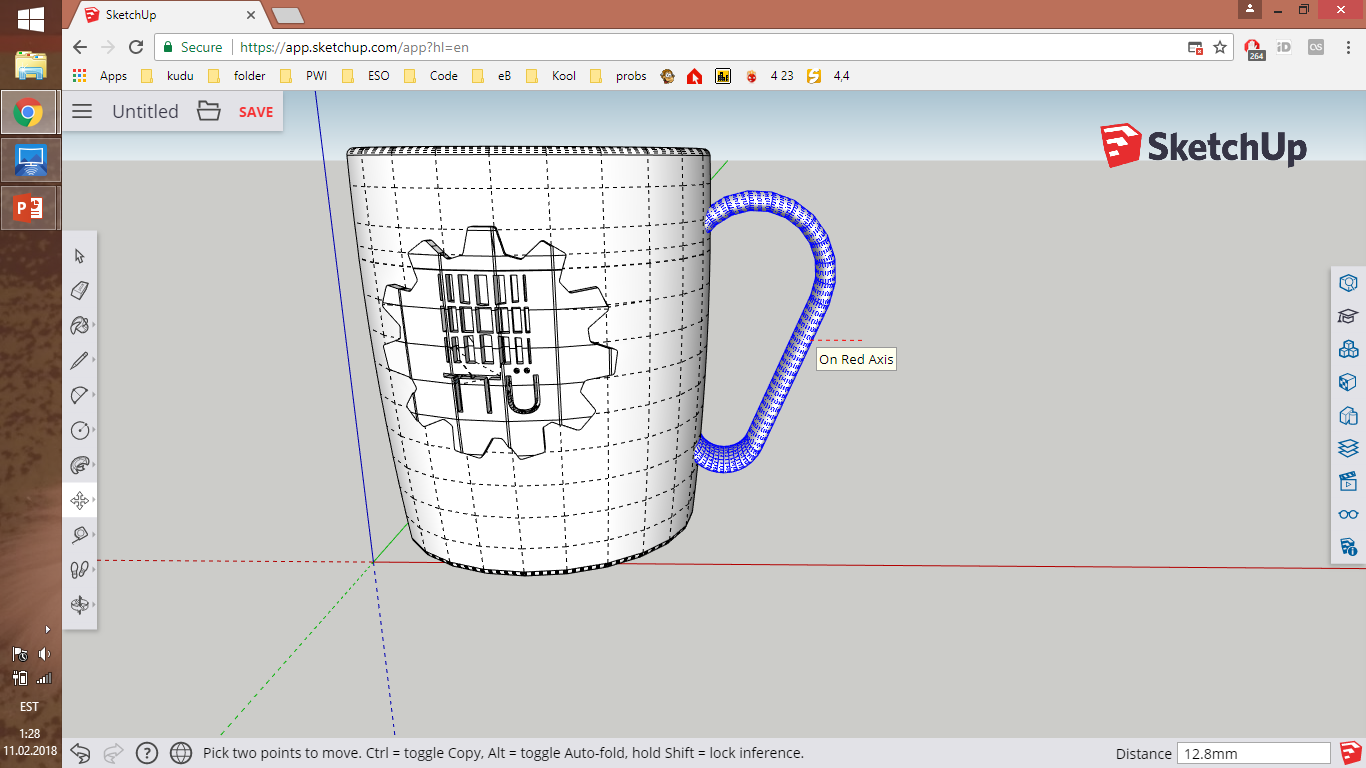 [Speaker Notes: Kui sang on sobiva suurusega, liigutame selle kruusi lähedale, paneme paika selle asetuse ning siis liigutame kruusi sisse.]
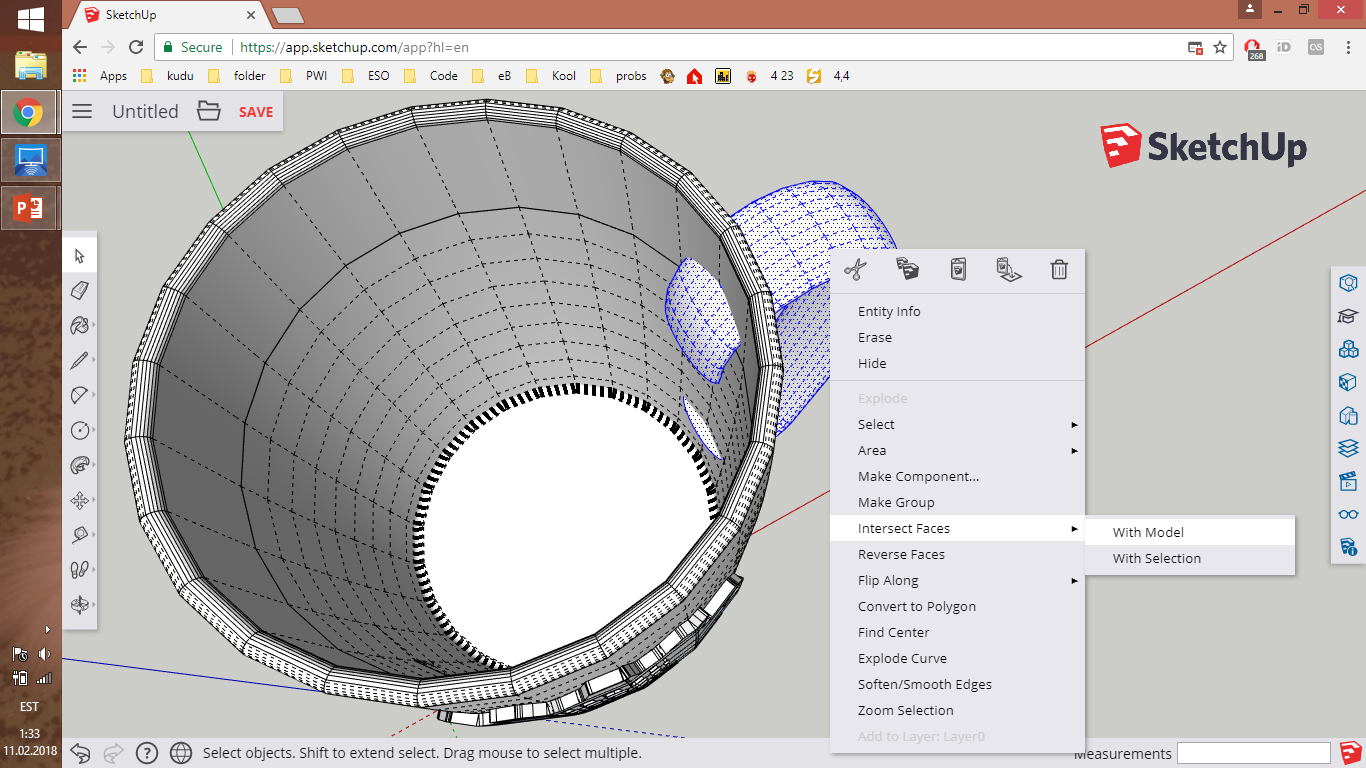 [Speaker Notes: Nüüd teeme sangaga Intersect Faces-> With Model, et saaks kustutada sisse jäänud sanga osa.]
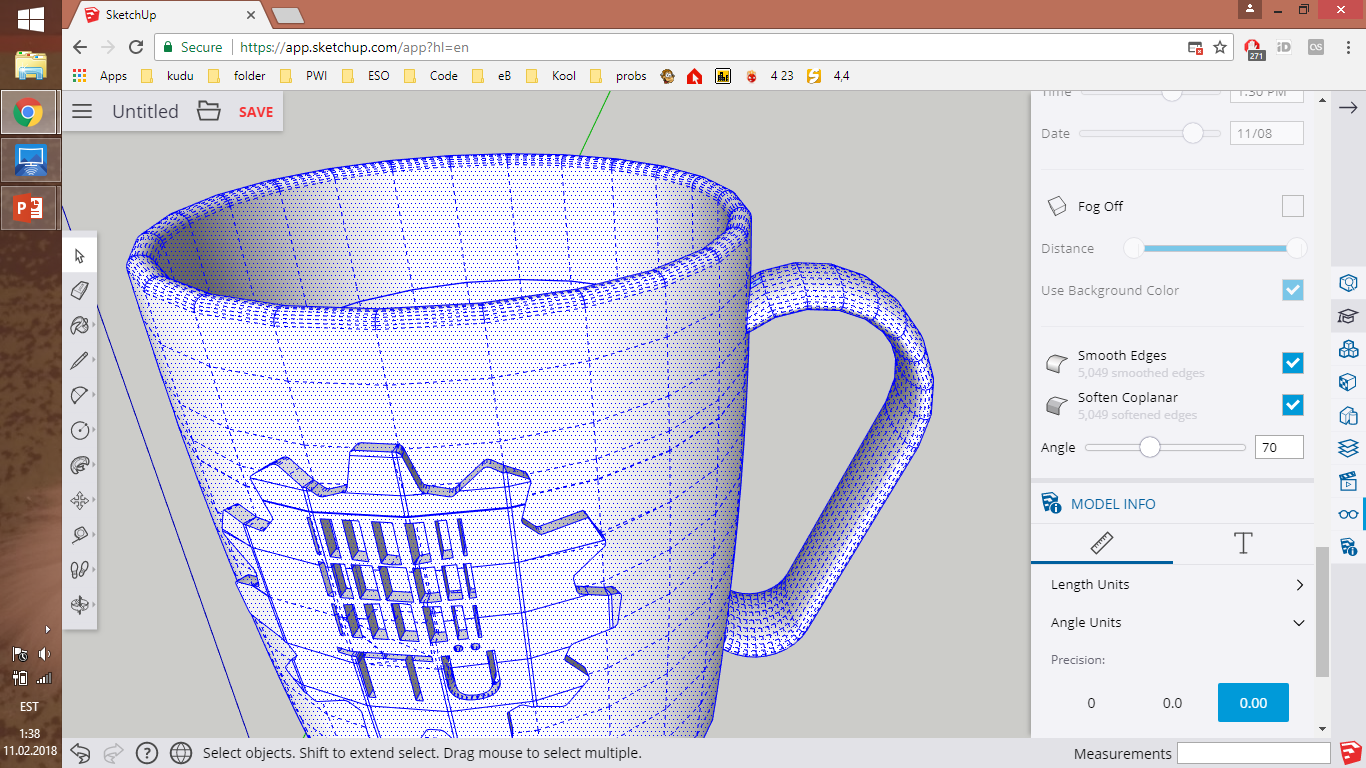 [Speaker Notes: Kui kõik on valmis, võib parempoolsest menüüst valida Smooth Edges ja Soften Coplanar.]
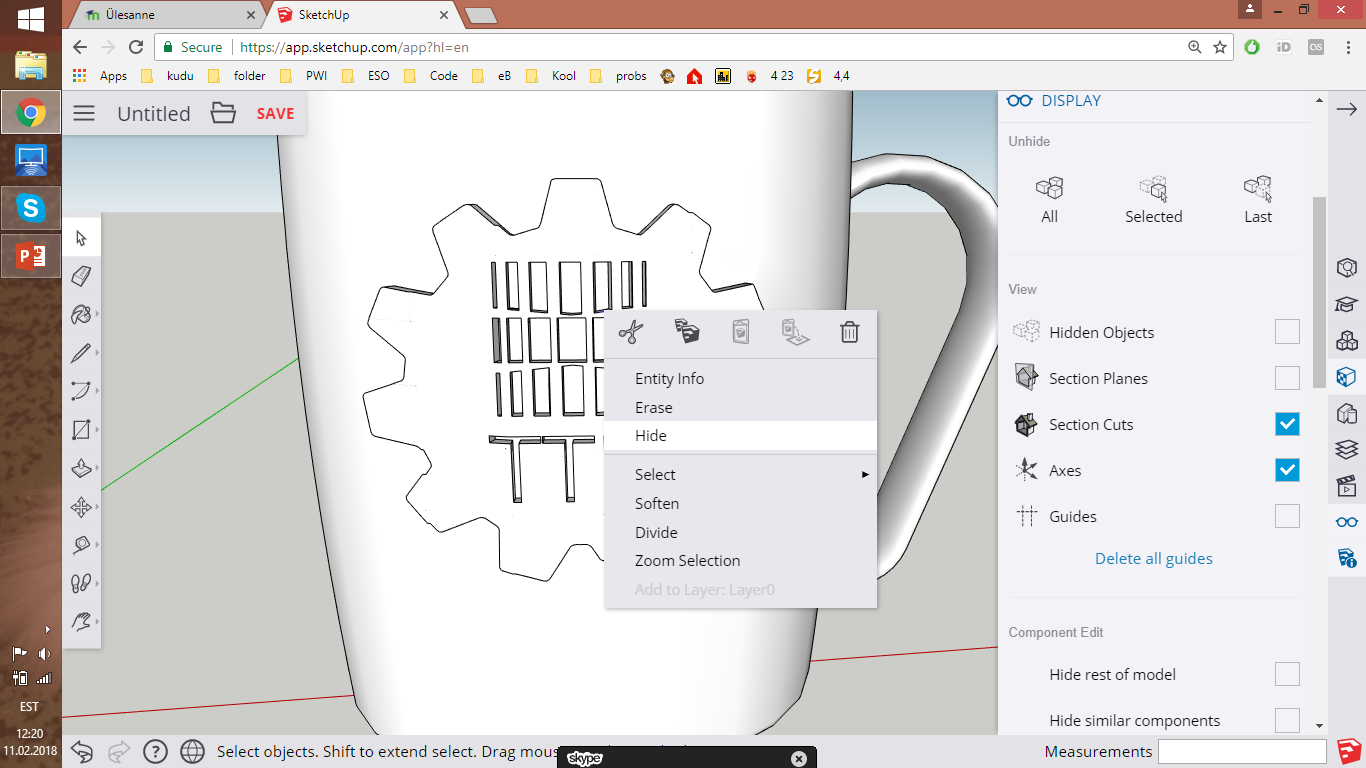 [Speaker Notes: Kui kruusil on ebavajalikke jooni mida ei saa ära kustutada, avame parema klikiga joonele vajutades menüü ning valime Hide.
Parempoolsest menüüst saab valida View alt kas Hidden Objects ehk peidetud objektid on nähtaval või mitte. Valime, et need on peidetud ehk võtame linnukese ära.]
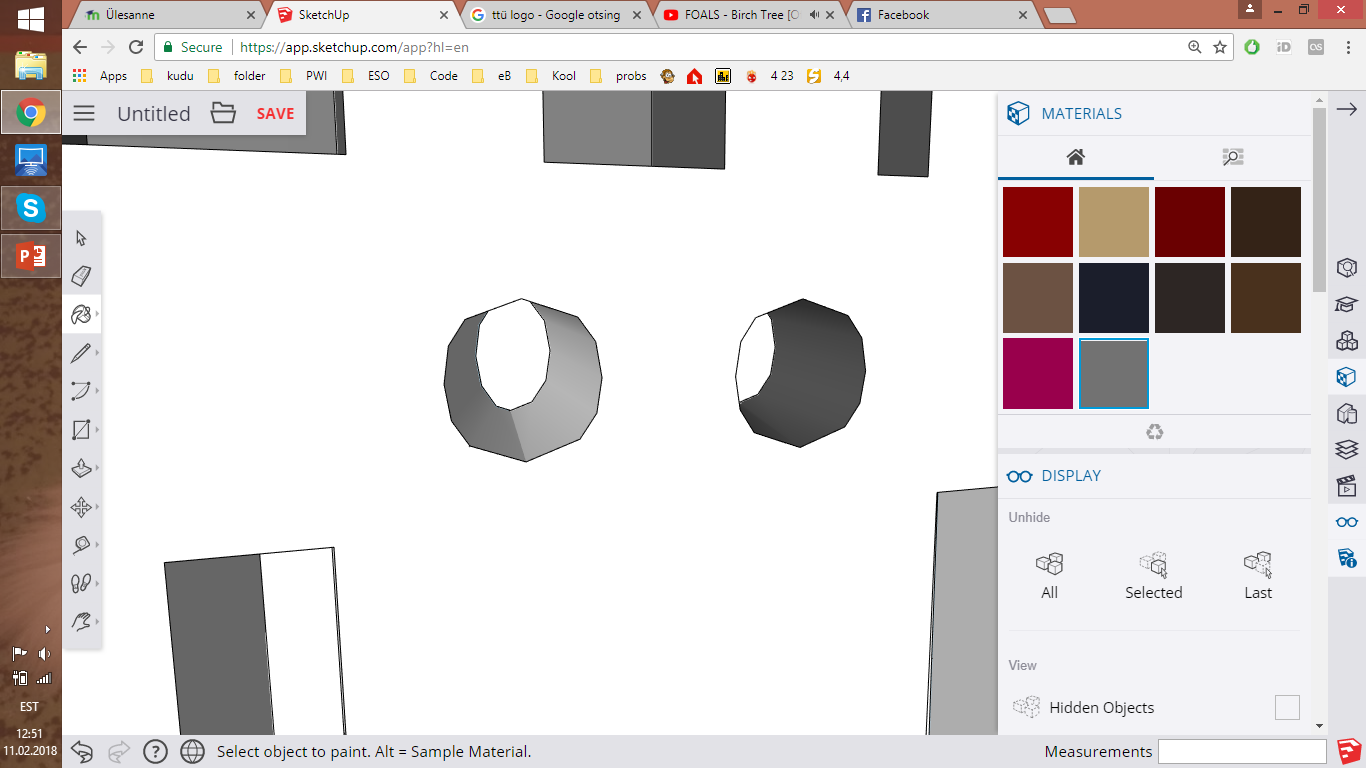 [Speaker Notes: Soovi korral võime kruusi ka ära värvida. Selleks valime parempoolsest menüüst Materials-> Browse ning valime sealt soovitud tekstuuri või lihtsalt värvi. 
Vasakpoolsest menüüst valime Paint tööriista ning klikime alale mida soovime värvida.
Antud kruusil on valitud värvideks TTÜ värvidele sarnased tumeroosa ning hall. Valge on jäetud värvimata.]
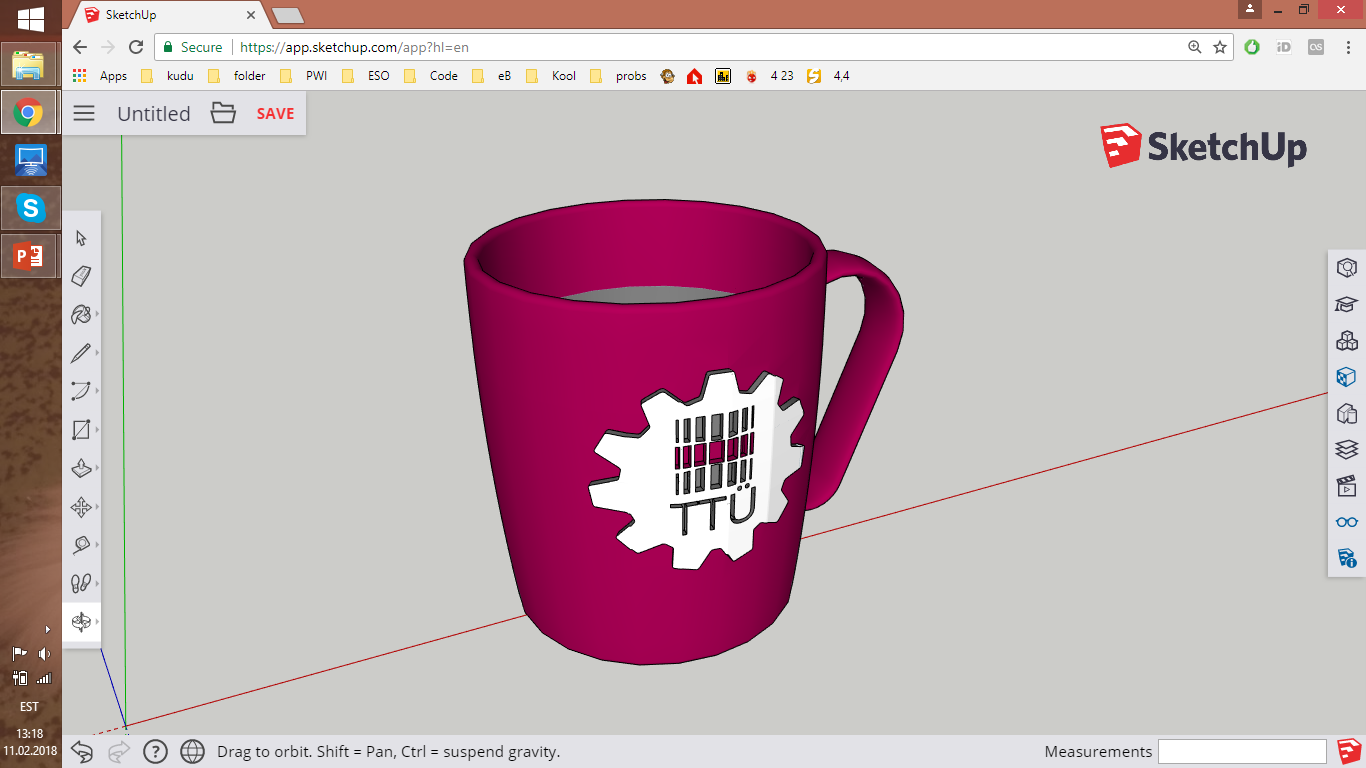 [Speaker Notes: Kui kruus on vastavalt soovile värvitud, vaata see veel üle, et kuskil poleks üleliigseid jooni, täpikesi jms. 

Kruus on valmis!]